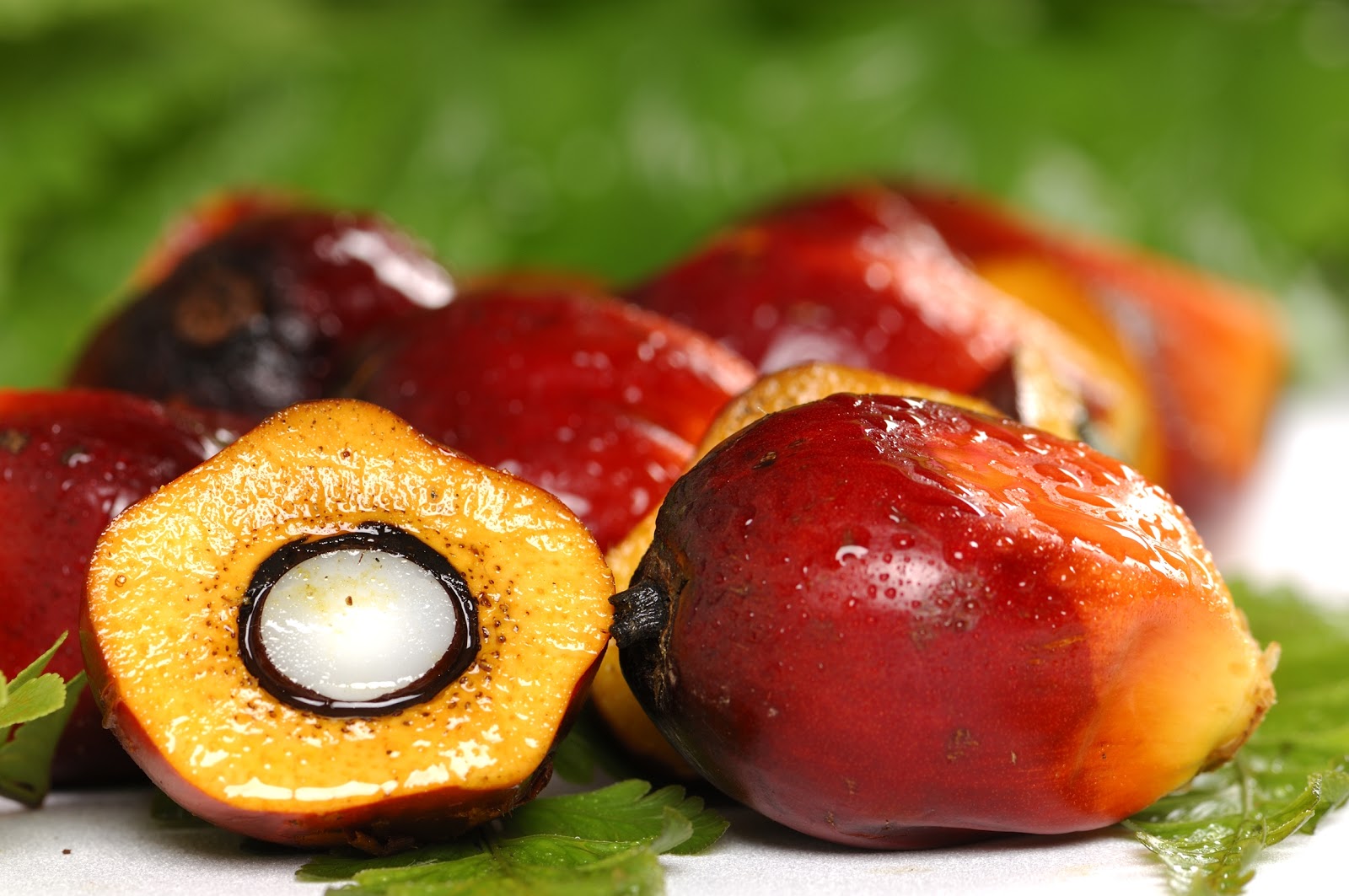 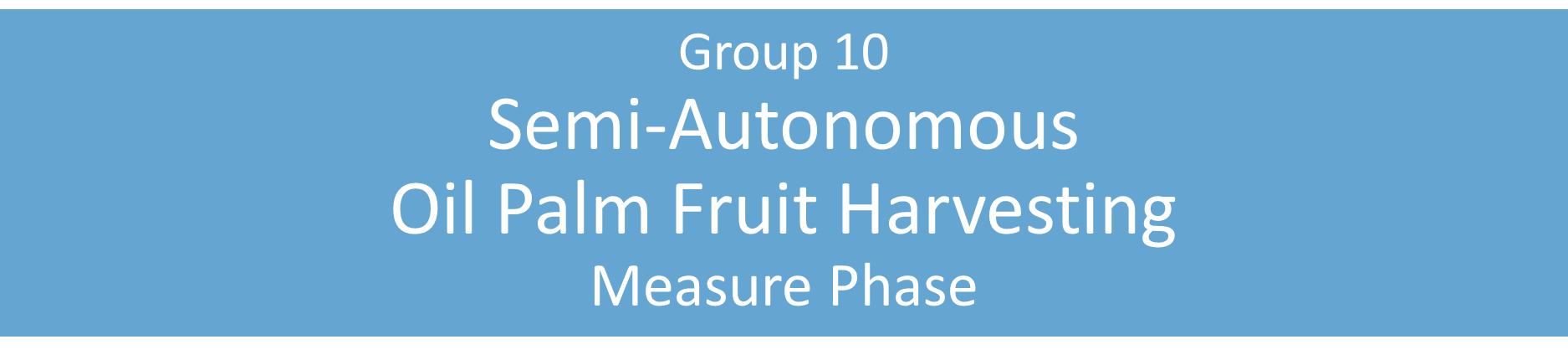 Maria Vetencourt
Matthew Gerstenblitt
Patrick Howard
Gabriel Diez
Alberto Machado
Derek Morin
Enrique Gonzalez
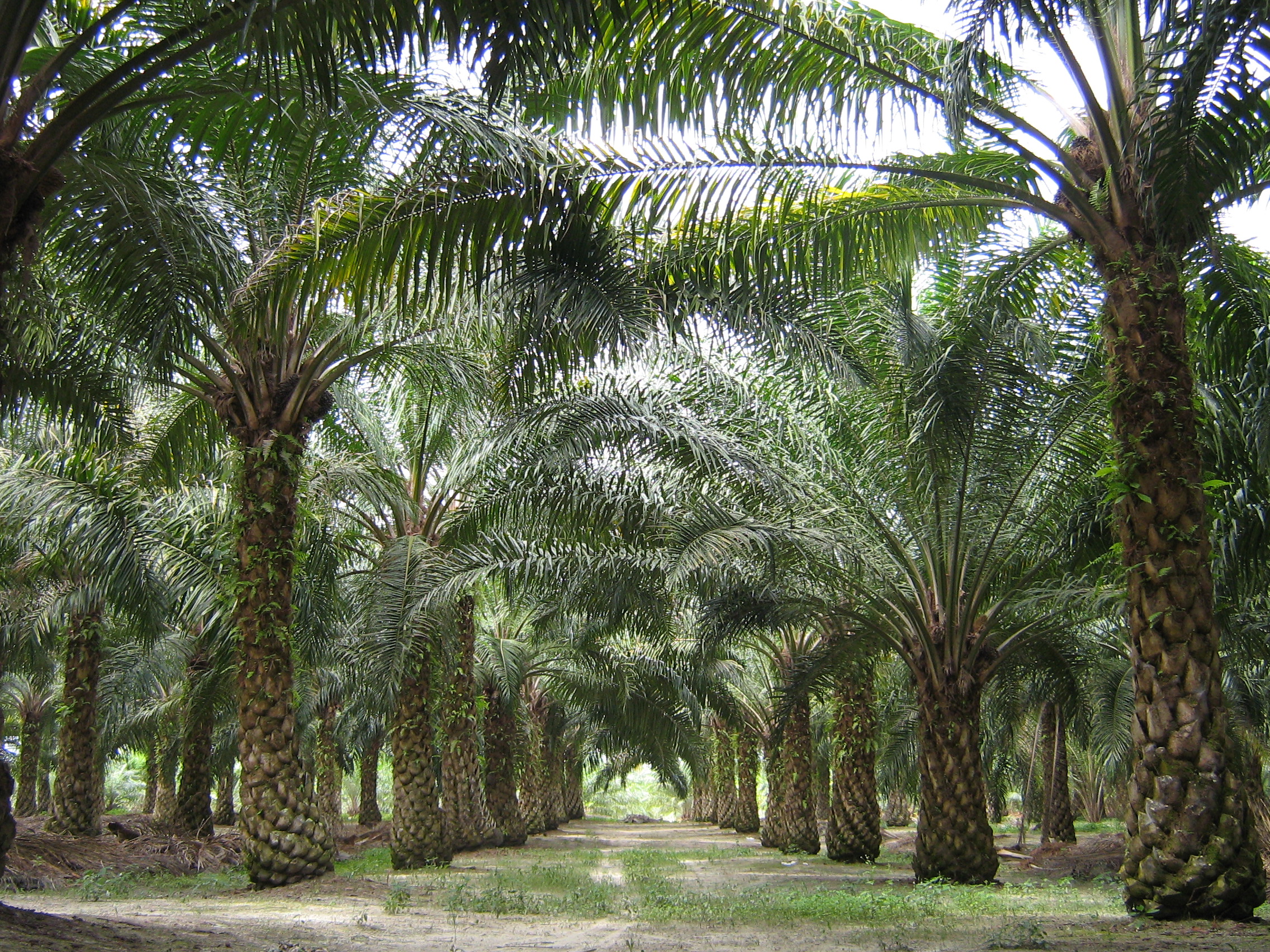 Sponsor
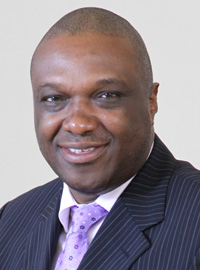 Dr. Okenwa Okoli
Maria Vetencourt
2
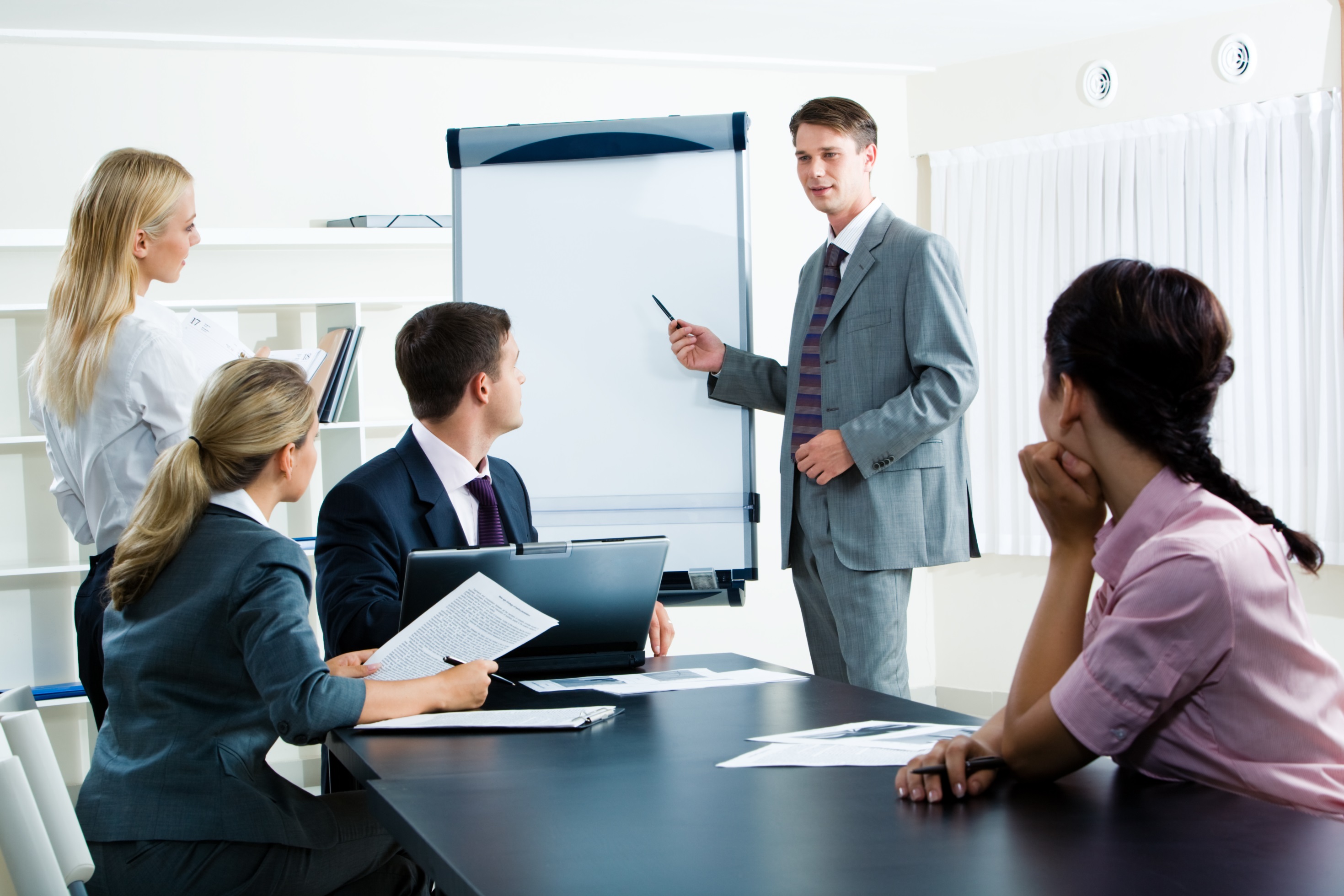 Stakeholders
Maria Vetencourt
3
3
[Speaker Notes: Stakeholders include…
Dr. Okoli, our sponsor]
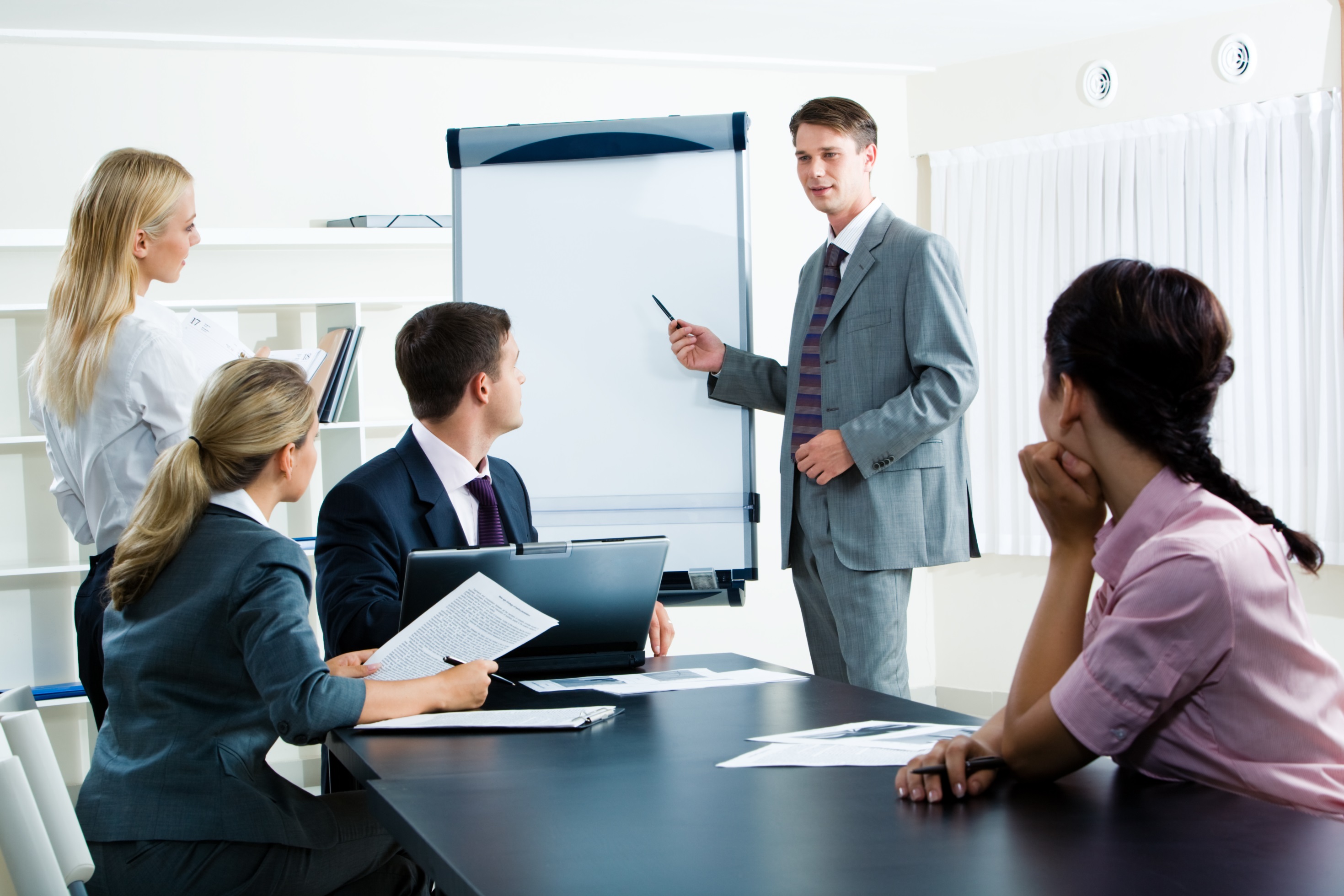 Stakeholders
Maria Vetencourt
3
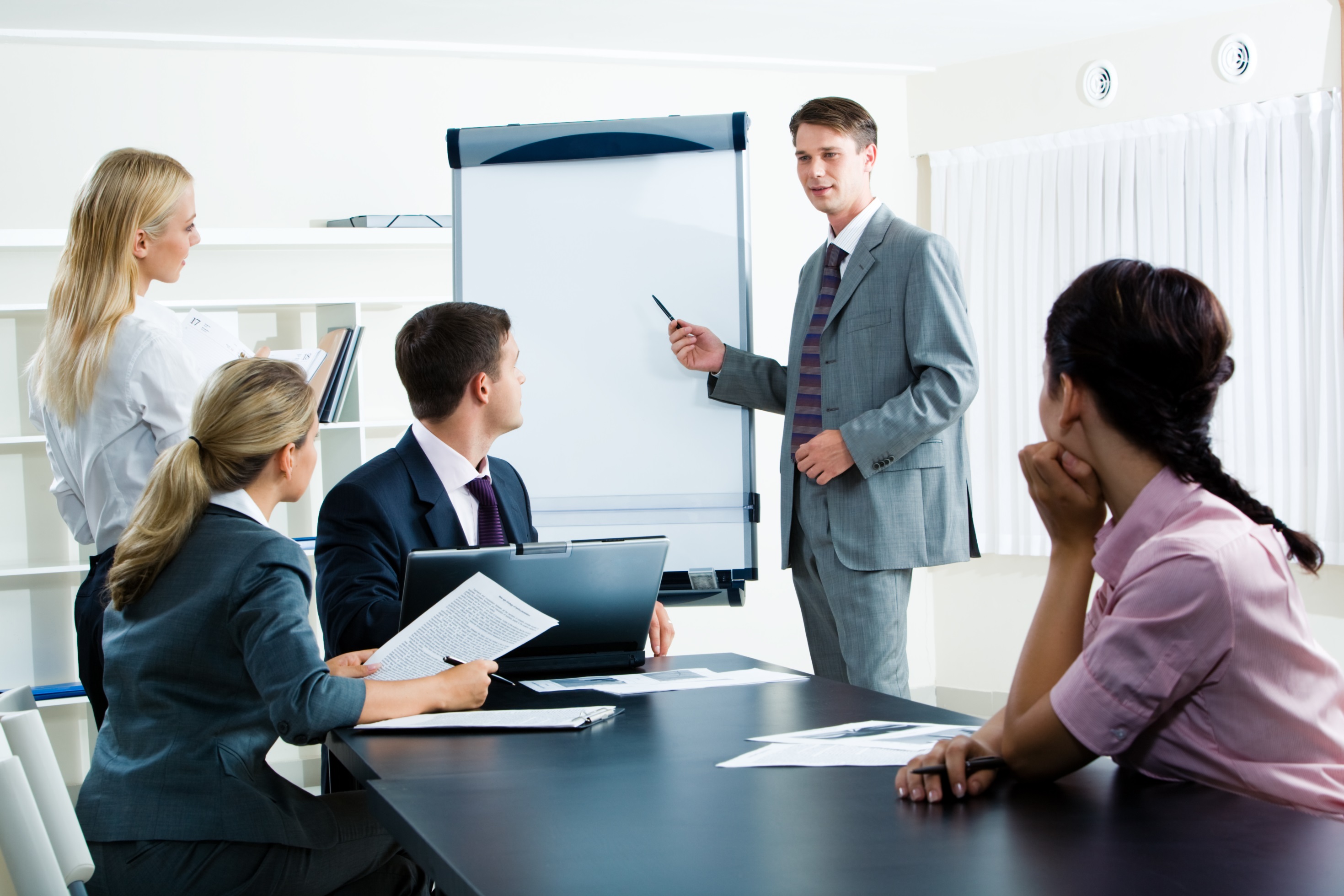 Stakeholders
Maria Vetencourt
3
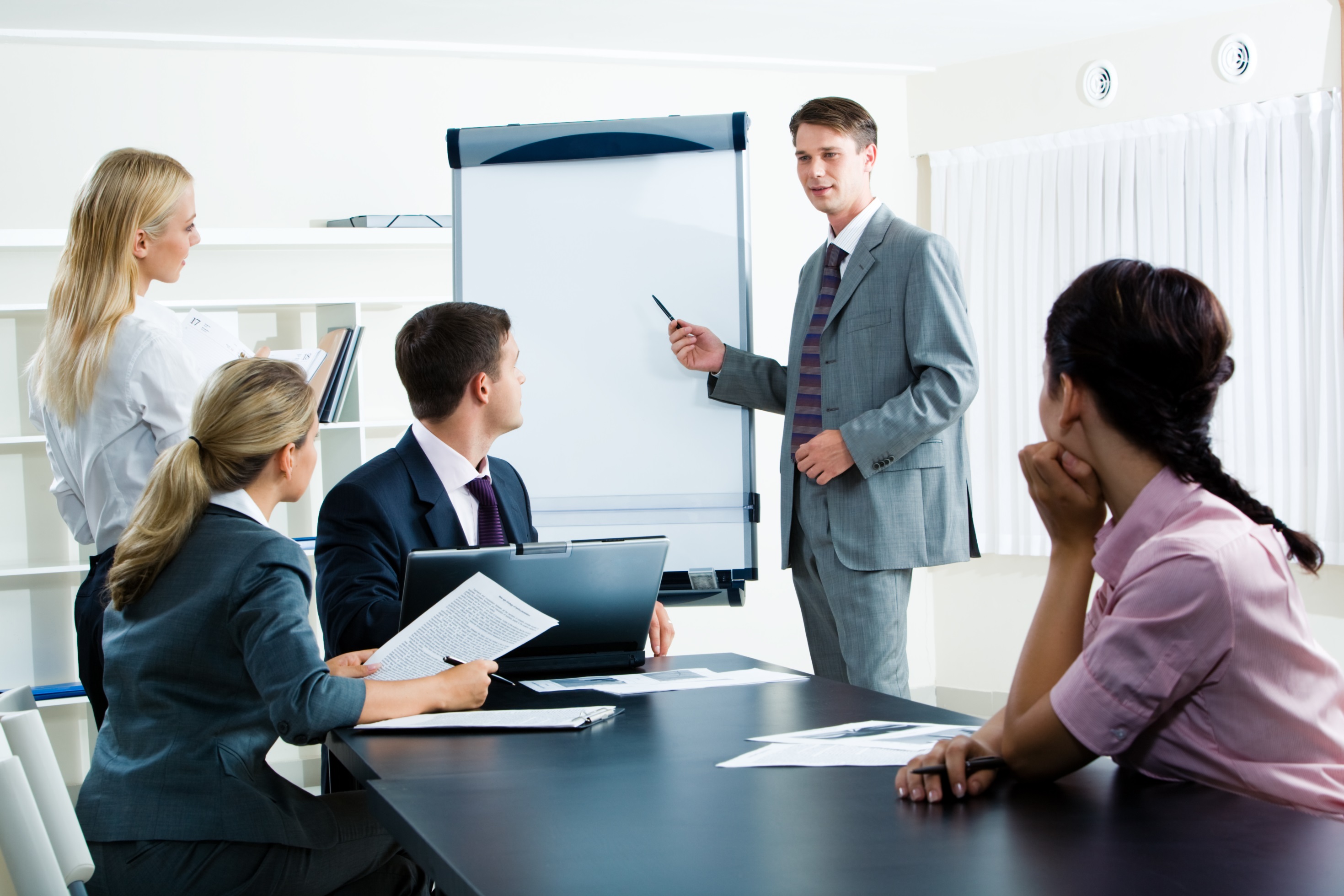 Stakeholders
Maria Vetencourt
3
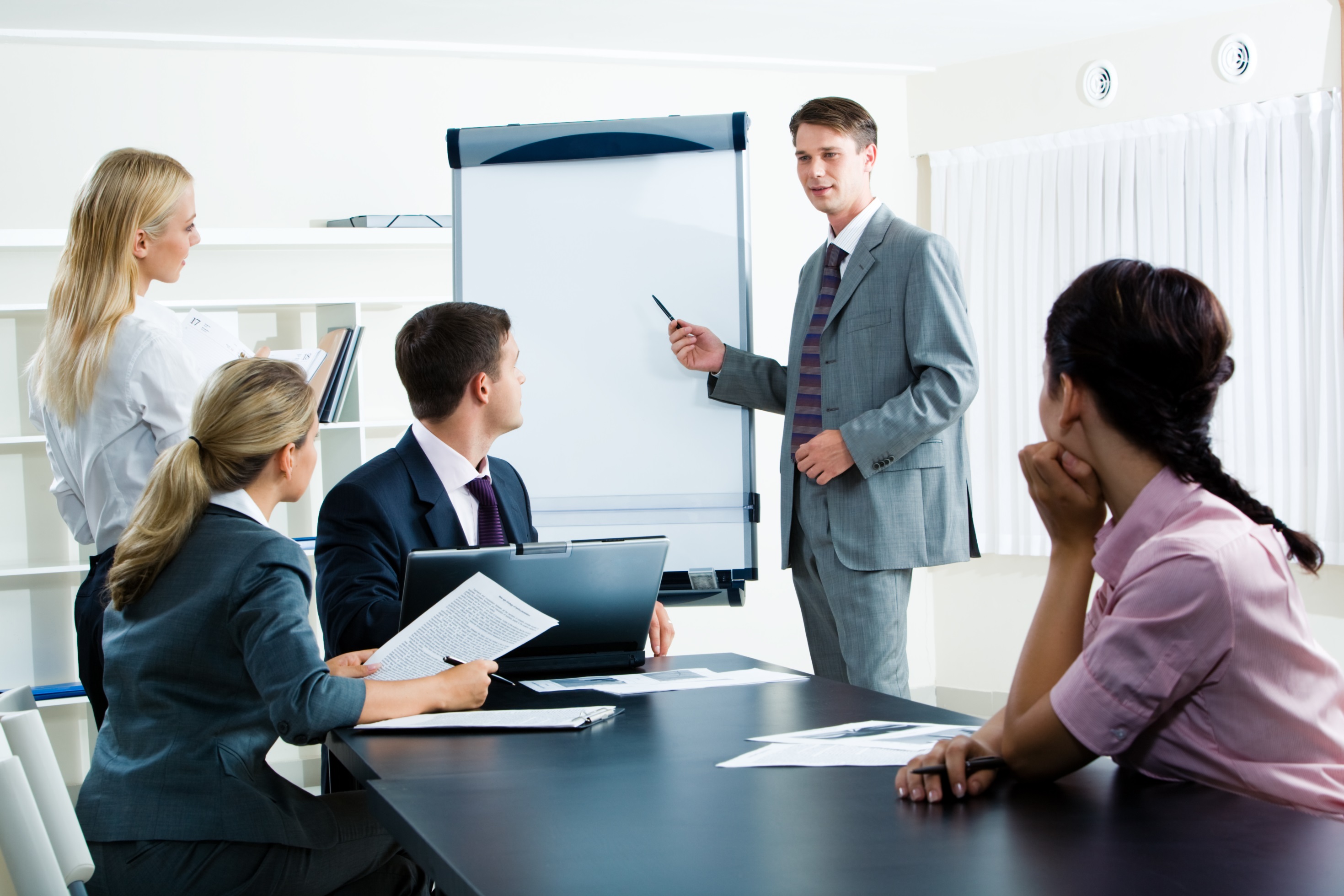 Stakeholders
Maria Vetencourt
3
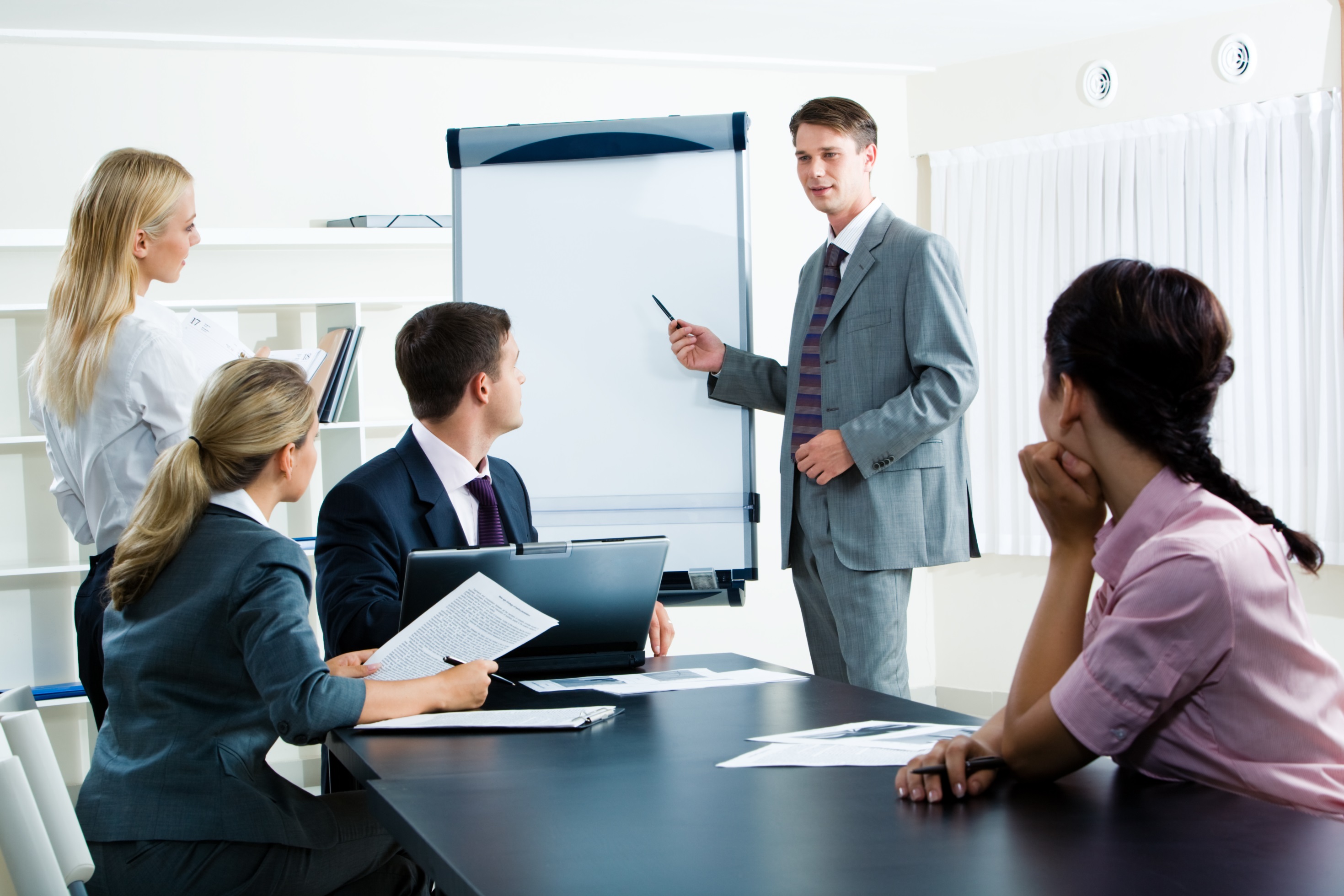 Stakeholders
Maria Vetencourt
3
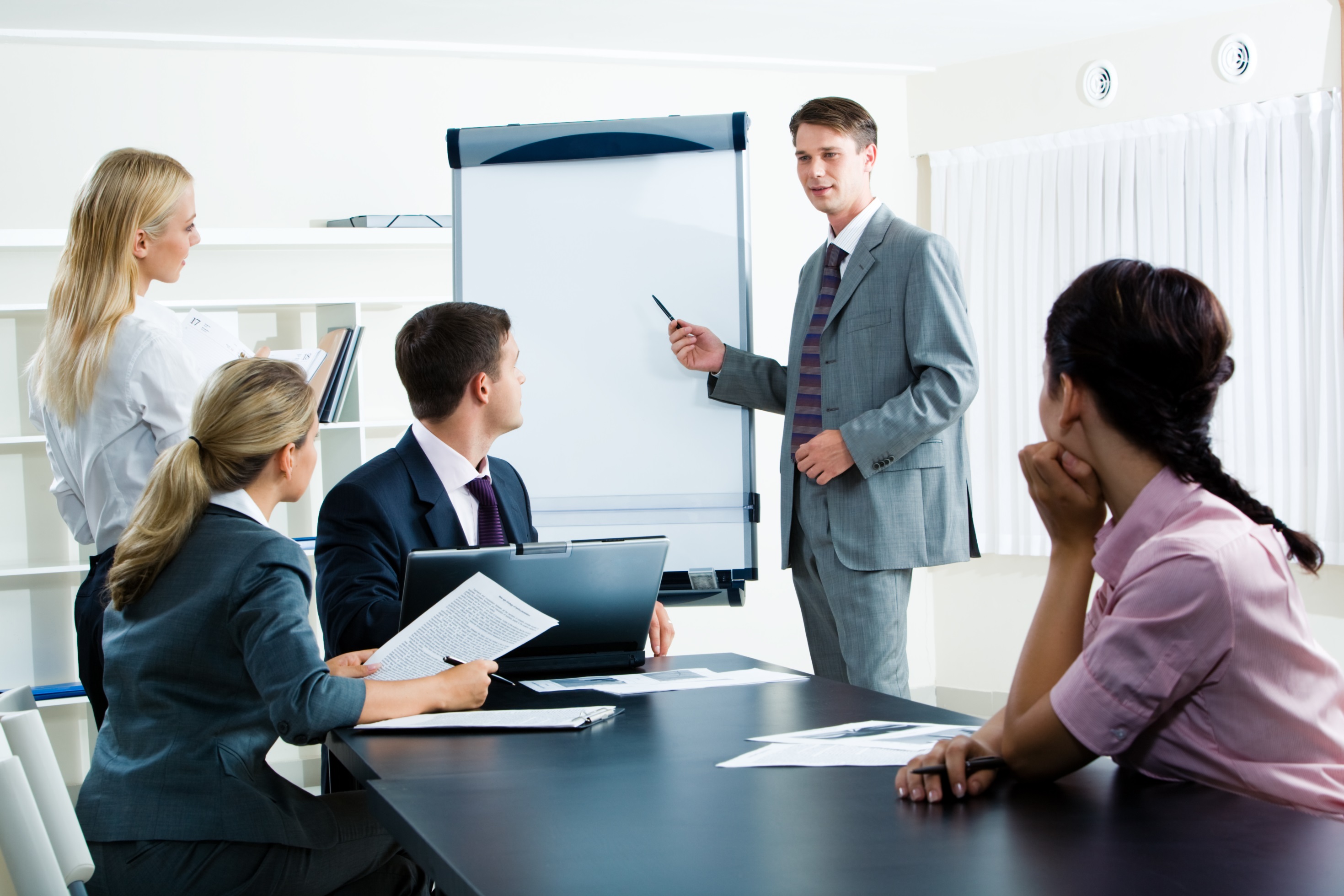 Stakeholders
Maria Vetencourt
3
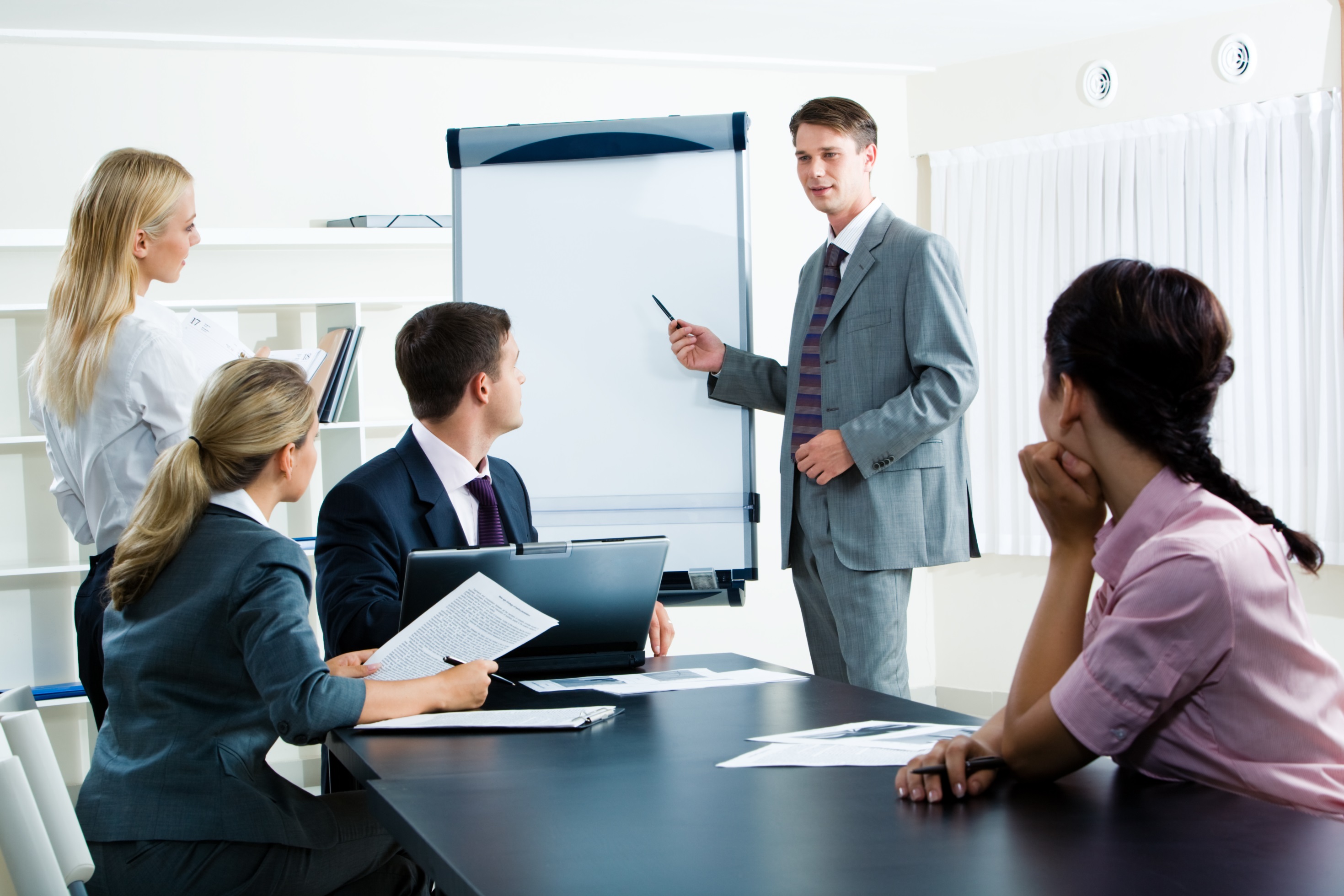 Stakeholders
Maria Vetencourt
3
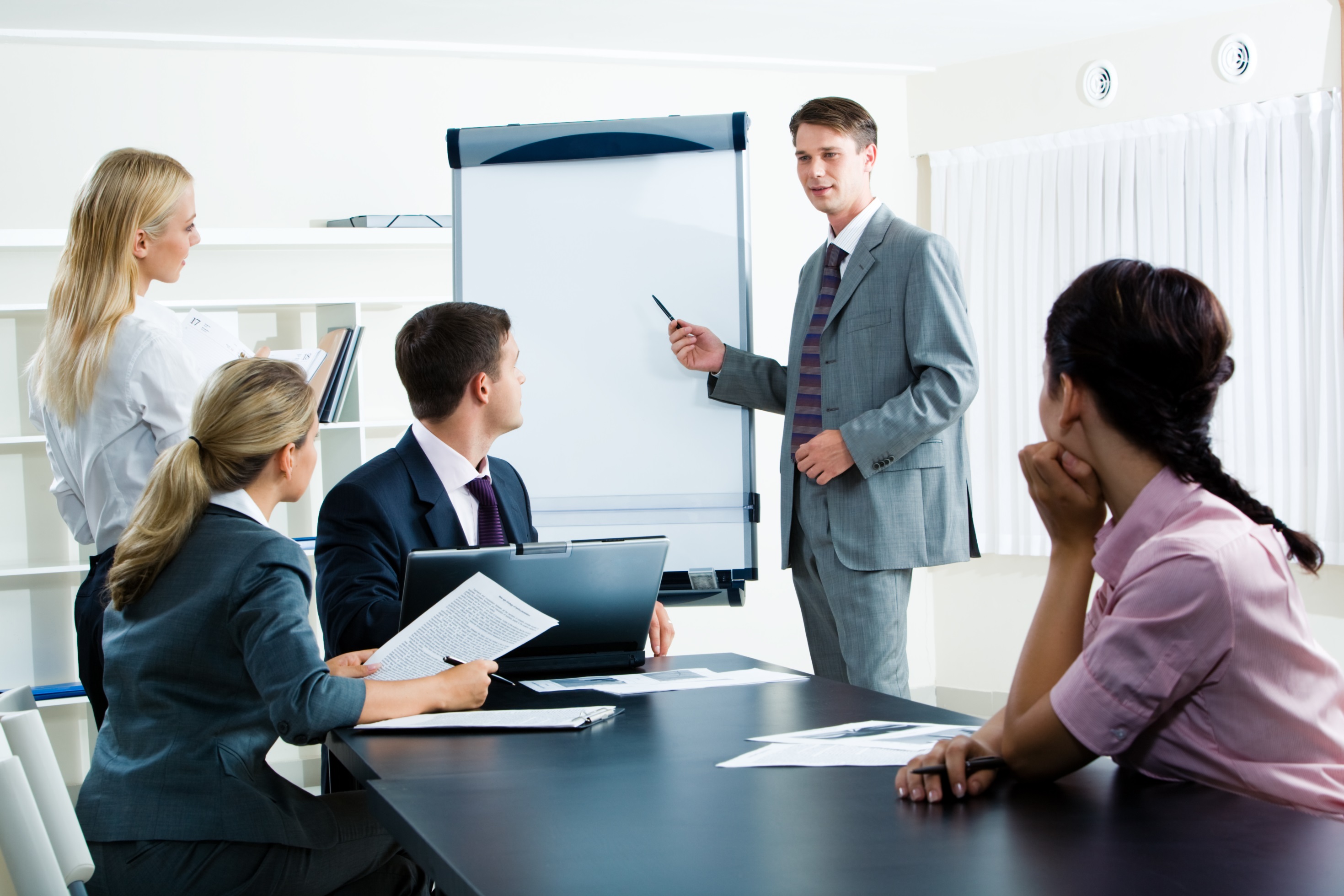 Stakeholders
Maria Vetencourt
3
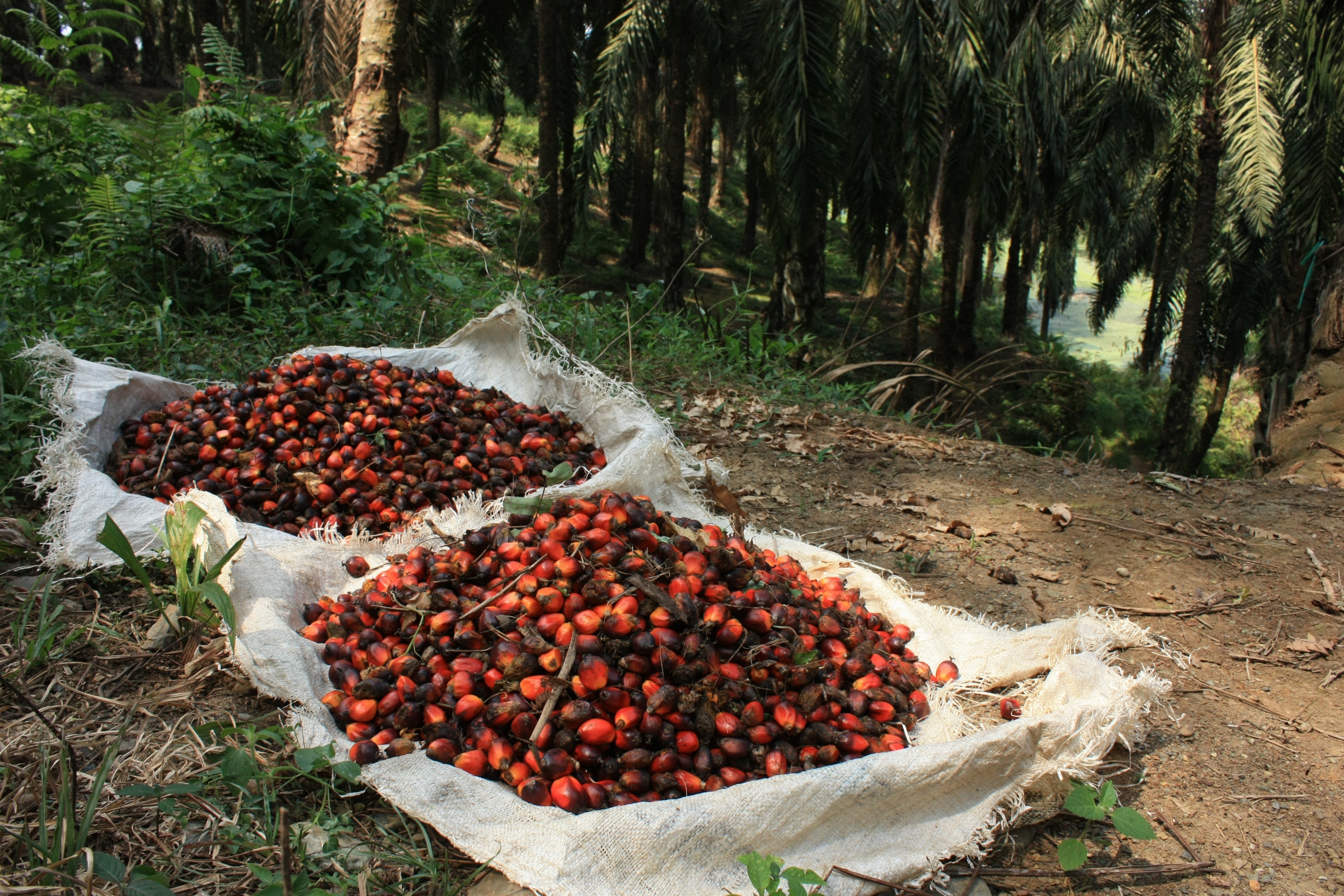 Project
Develop a device to harvest oil palm fruit
Maria Vetencourt
4
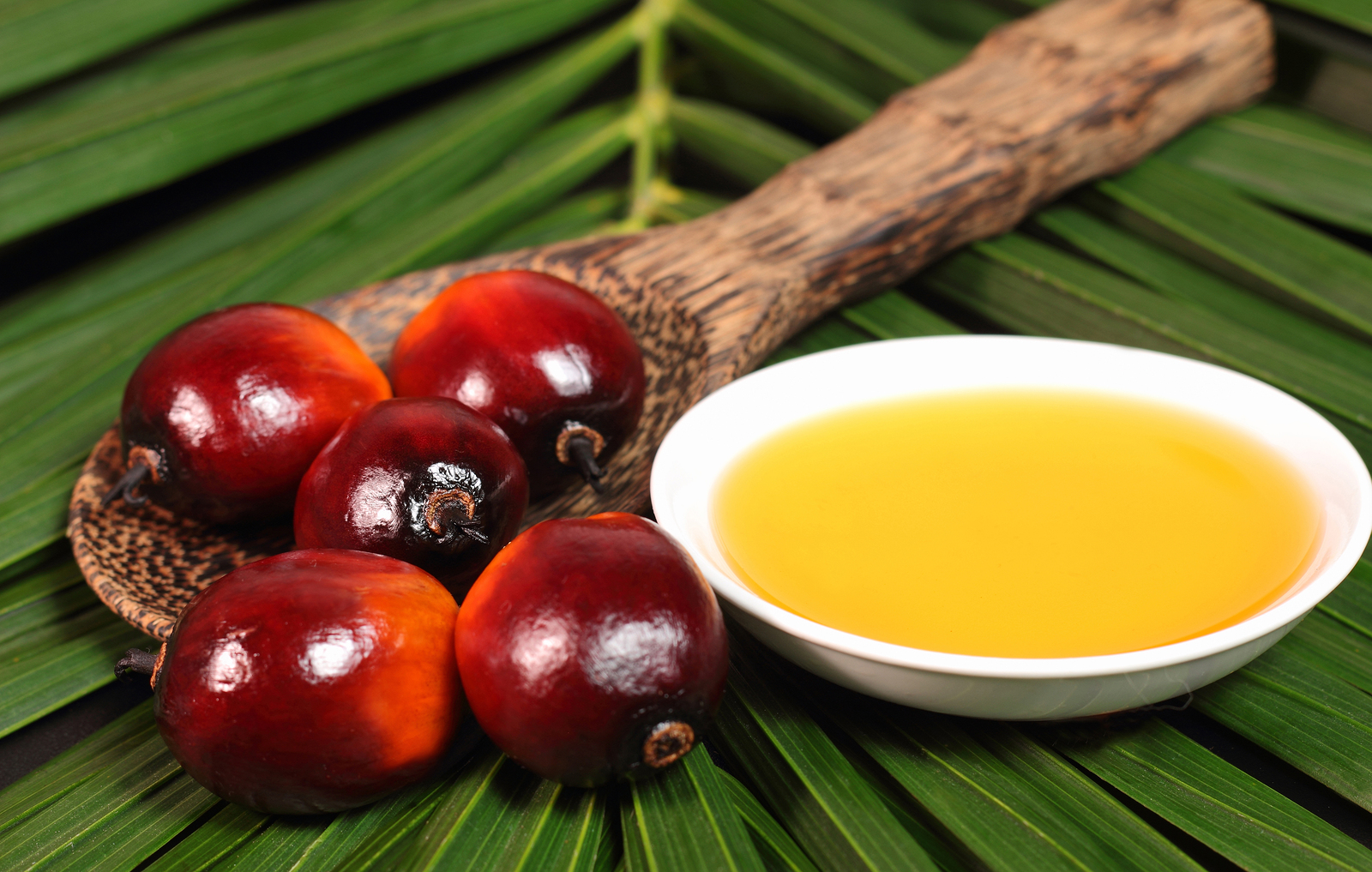 Important Factors [1]
Height of the trees
Fibrous consistency 
Budget
Safety
Maria Vetencourt
5
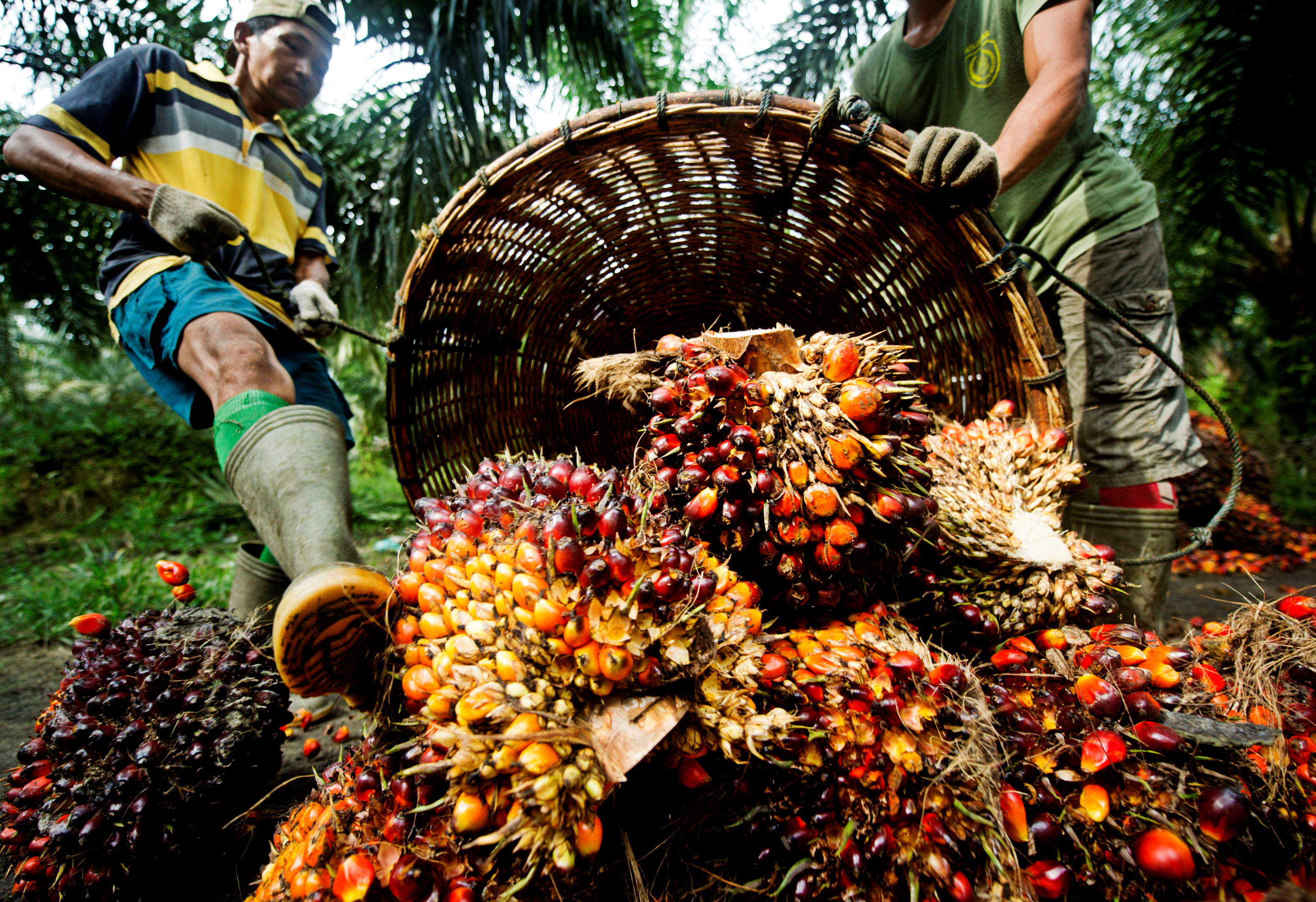 Design Considerations
Current selected design borrows from two previous design concepts
Pole Pruner
Tree Climber
Matthew Gerstenblitt
6
[Speaker Notes: In the previous phase report we proposed three design concepts. In this selected design we borrowed ideas from two of them: the pole pruner and the tree climber.]
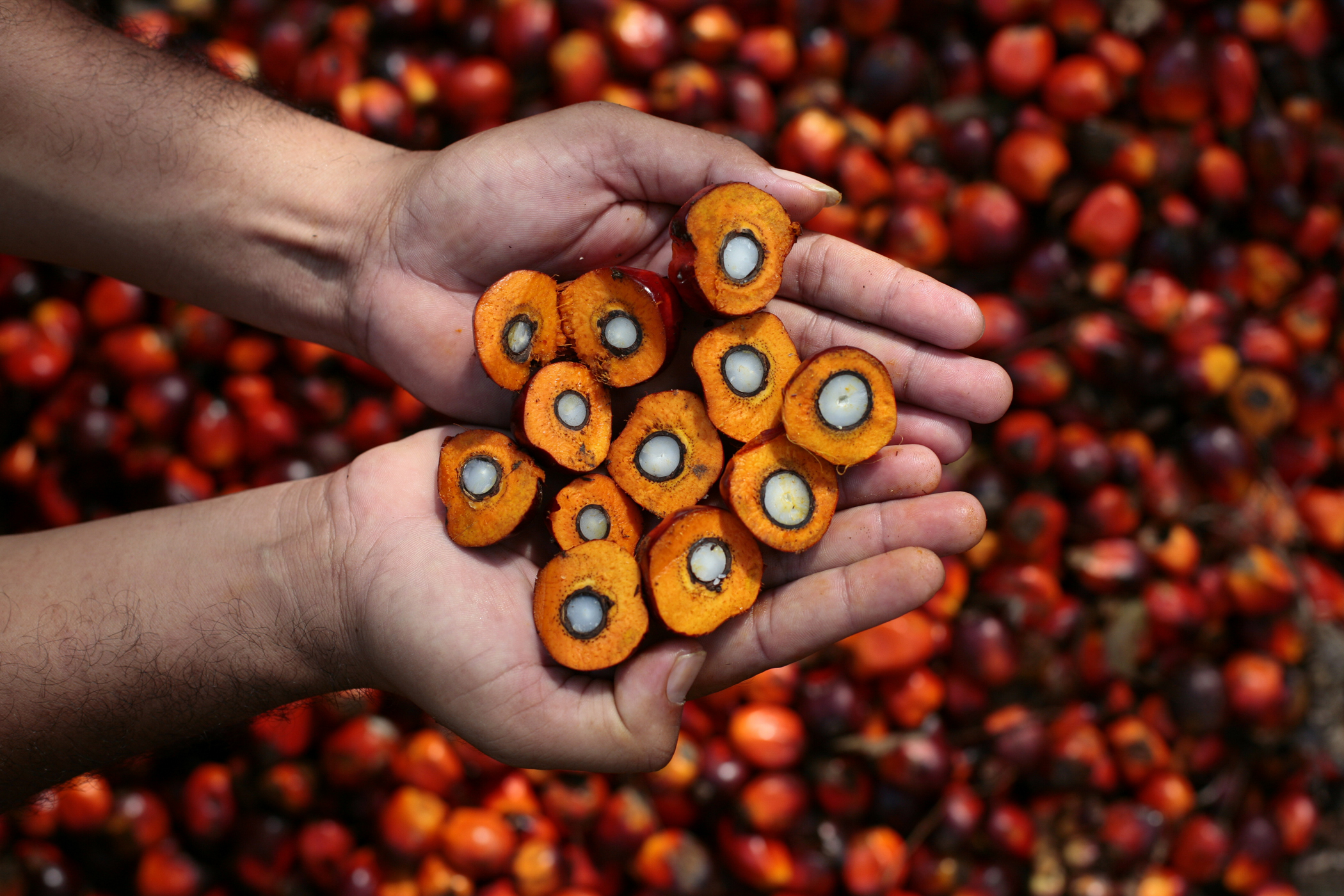 Modified Pole Pruner
Allow vertical extension up to 40 feet
Mount wireless camera
7
Matthew Gerstenblitt
7
[Speaker Notes: As you may recall, the pole pruner was a modification to an existing landscaping tool. It utilized light weight material for its pole to be able to be hand held and reach 40-feet. It also was equipped with a wireless camera so that the operator may have a better view of the fruit they are cutting.]
Extended Pole Pruner
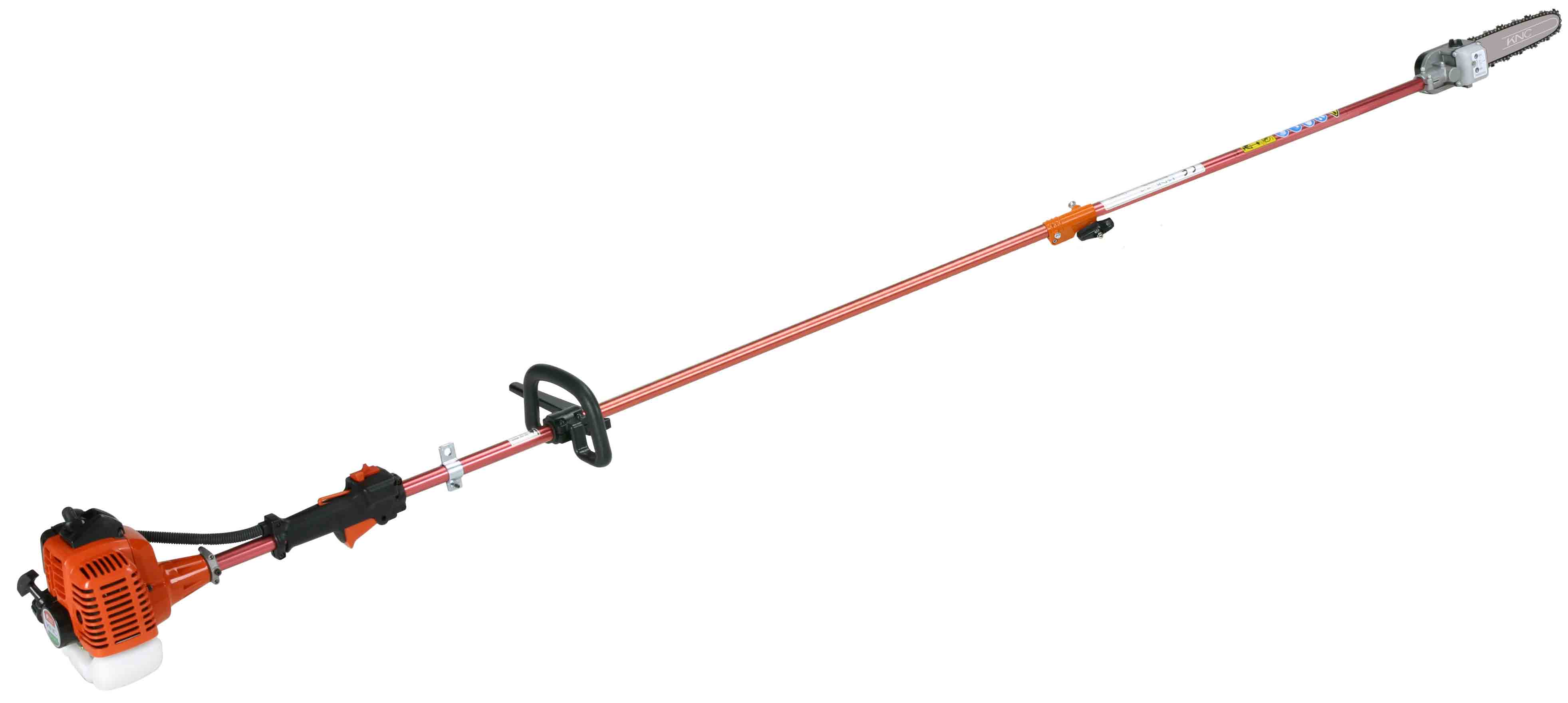 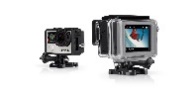 Gas Motor
User Interface
Telescoping Pole
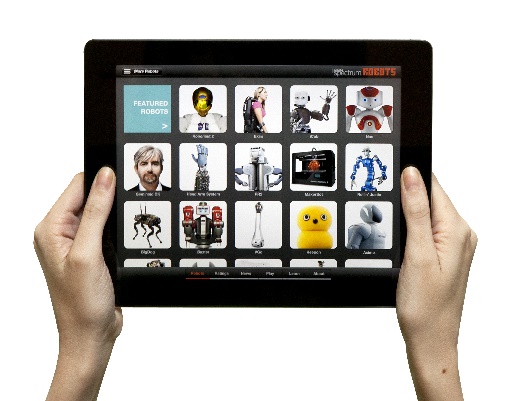 Matthew Gerstenblitt
8
[Speaker Notes: This is just a visual representation of the extended pole pruner, as you can see it is gas operated, it has a telescoping pole to extend to the fruit and a chainsaw equipped with a camera that can be viewed by the operator on the ground]
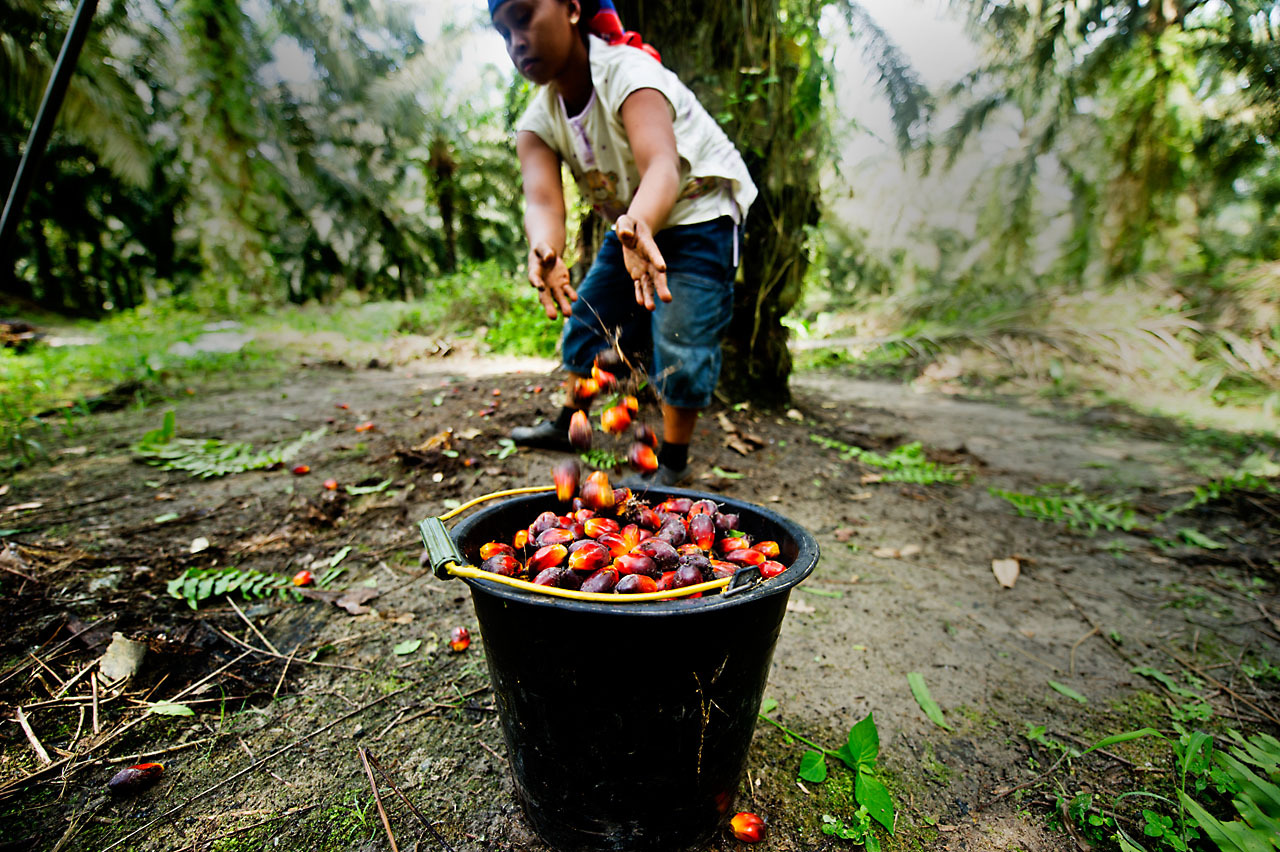 Problems
Weight of saw mechanism caused too much deflection, given the angle of use
Tripping hazard
9
Matthew Gerstenblitt
[Speaker Notes: Some problems with this design were that because of the weight of the chainsaw the 40-foot pole would likely have deflected too much to be usable. Additionally, since it is essentially a chainsaw attached 40-feet away from the operator, if they were to trip it would endanger the lives of people up to 40-feet away from them.]
2012’s Tree Climbing Robot [2]
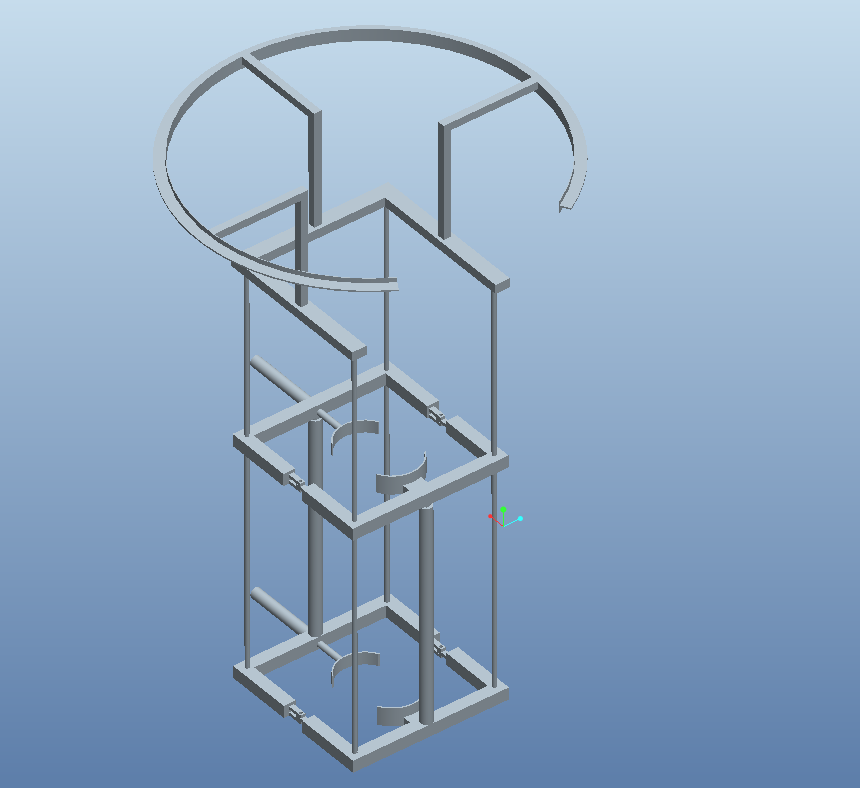 Matthew Gerstenblitt
10
[Speaker Notes: The tree climber was based on 2012’s “King Climber” design. This would climb by gripping the tree, holding the grip, pivoting upward, gripping again and repeating the process. Once it was at the top it had a circular ring that the cutter would traverse around and cut the palm fruit down from.]
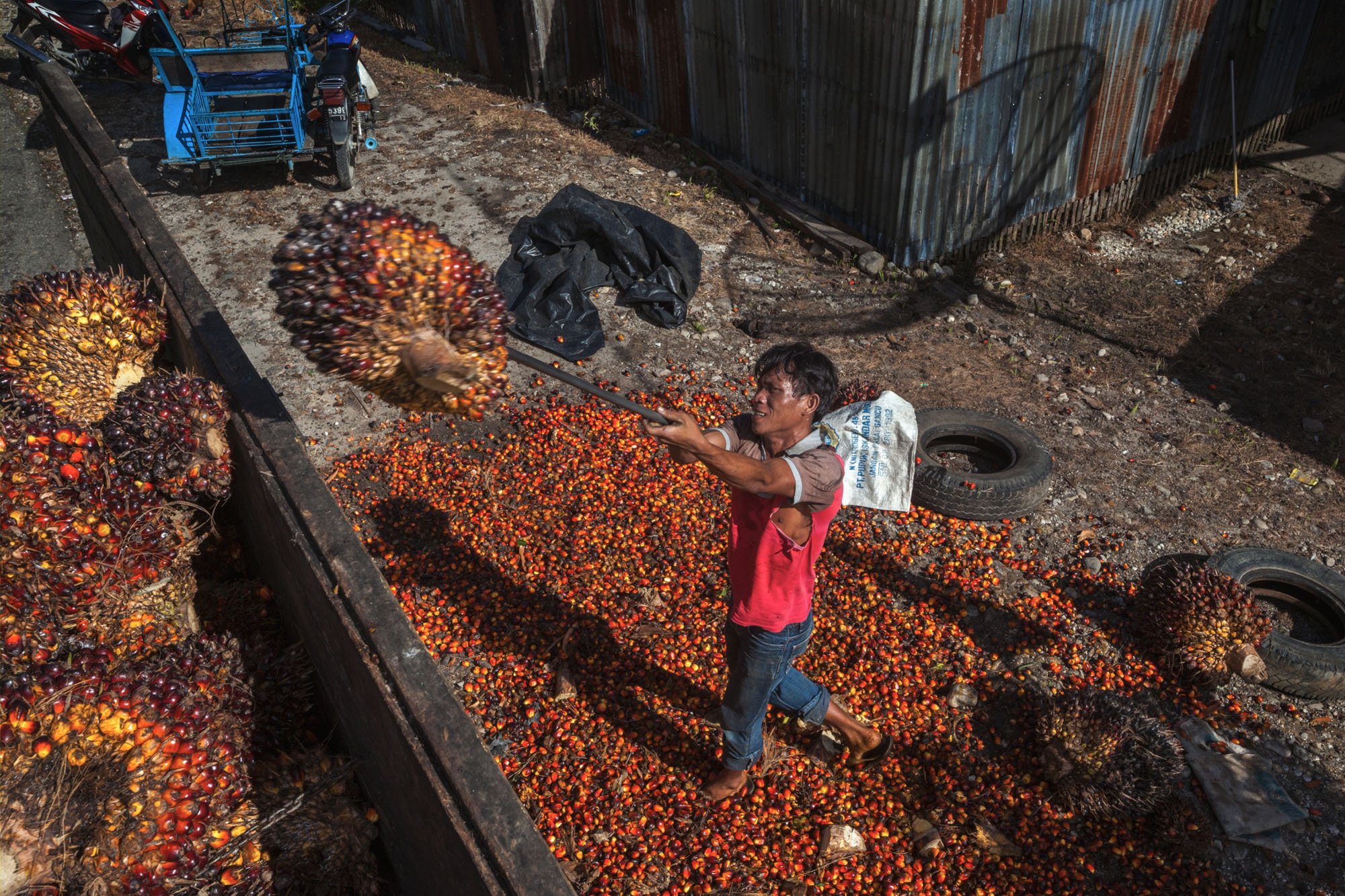 Problems with Tree Climber
Too complex
Dangerous
No 360° axis
Matthew Gerstenblitt
11
[Speaker Notes: So there were a few problems with this design. To begin with, getting a device that is actually capable of climbing a tree is a very ambitious undertaking and the team was not actually able to achieve their goal. Here at the STRIDE lab, Dr. Gupta and his colleagues have been working on designing a tree climber of their own and have yet to be successful, and they aren’t even trying to attach a heavy cutting mechanism to it. Because of this, even if it was able to climb all the way to the top, it lacked the sophistication to ensure that it will not fall down, making it an extreme hazard both to itself and the people operating it. Additionally as you can see, the ring did not have a 360 degree axis to the palm fruit, which really makes it an incomplete design.]
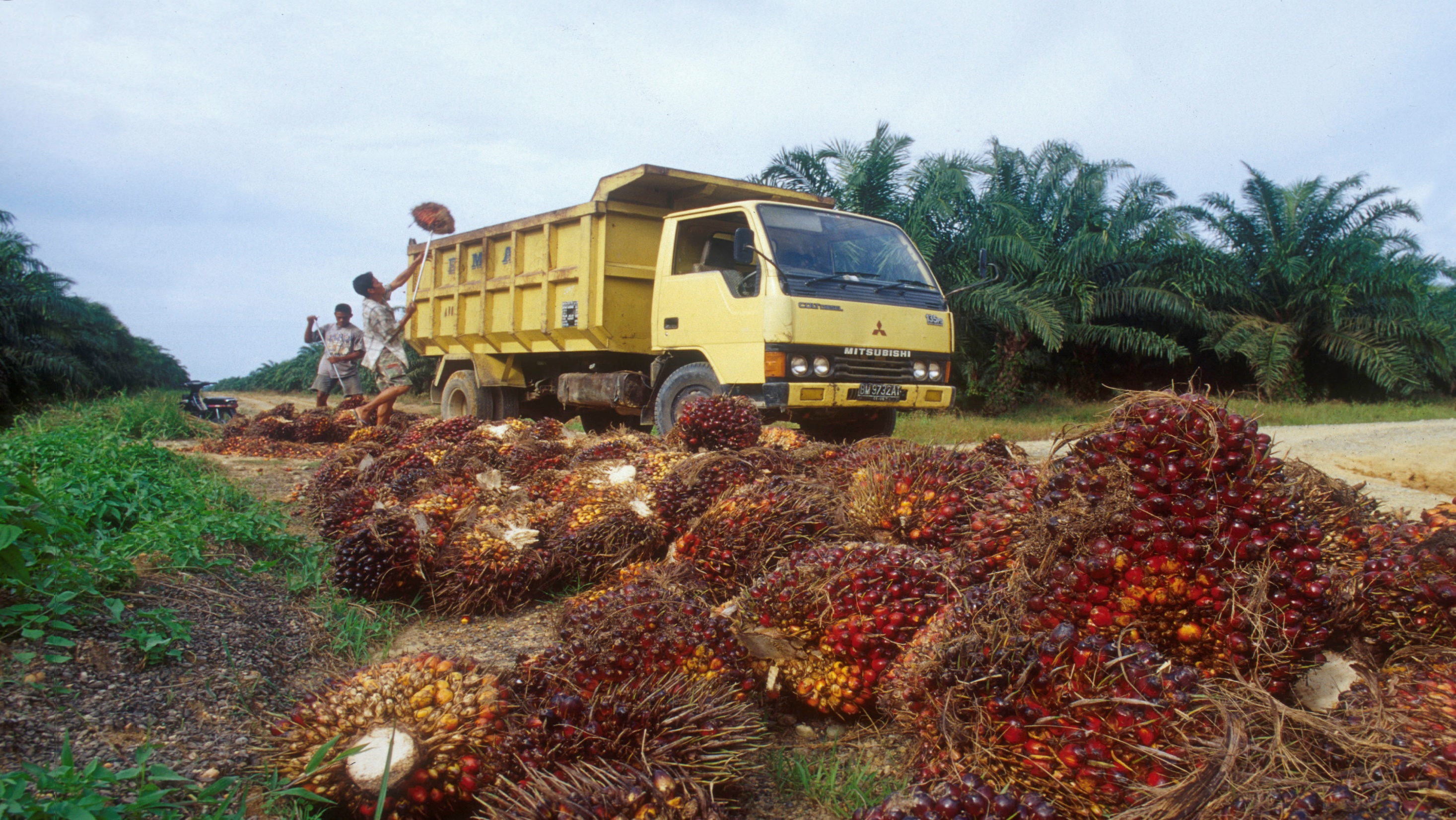 Current Design
Decided to use the stability of the tree to send a cutter upward similar to 2012
Also used light weight pole material to make raising and lowering easier
Patrick Howard
12
[Speaker Notes: So in our current design we decided to use the natural stability of the tree to assist in having the cutter go all the way up but without the complexity of an actual tree climbing robot. Additionally we borrowed from our own pole pruner idea by using a strong, lightweight pole to elevate the cutter in order to make it portable for the user.]
Ring
Pole
Stand
Patrick Howard
13
11
Base
Patrick Howard
14
Pole
Patrick Howard
15
Ring
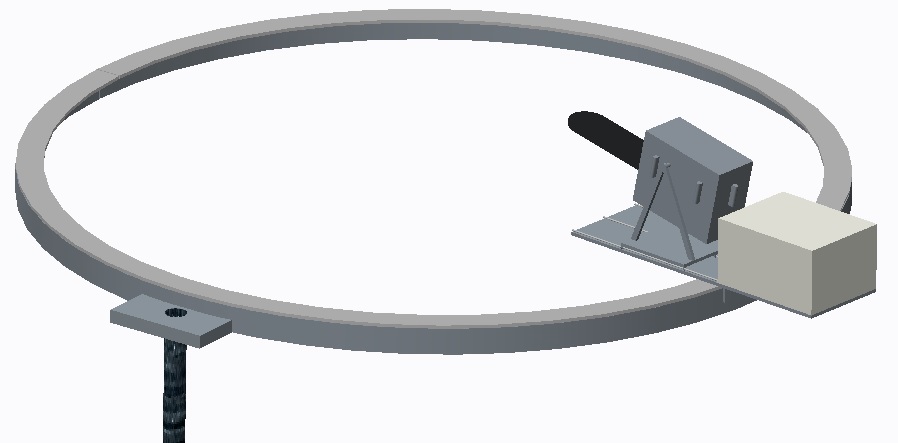 16
Gabriel Diez
14
Cutter
Gabriel Diez
11
17
[Speaker Notes: The cutting mechanism will consist of a saw on a platform that traverses around the circumference of the ring. The raw sits on a second platform that is then connected to a lead screw and two guide shafts which control its forward and backward translation, allowing it to cut fruit off of trees of varying diameter. On top of the second platform there is a box that houses the DC motor that controls the chainsaw in addition to the stepper motor that controls the pitch of the saw. In other words there are four motors that control three degrees of freedom: forward/backward, pitch, and side to side.]
Arduino Uno [3]
18
Alberto Machado
17
[Speaker Notes: Has 14 I/O pins, 6 Analog Pins, 32KB Flash, 5V operating voltage. Low-power requirements]
Stepper Motor [4]
Operating voltage of 12 V
37.5 inch-pounds
4 phase
1 ampere per phase
Alberto Machado
19
[Speaker Notes: 1 amp/phase	12V operating. 1.8 degree step
http://www.linengineering.com/stepper-motors/E5718.aspx]
DC Motor [5]
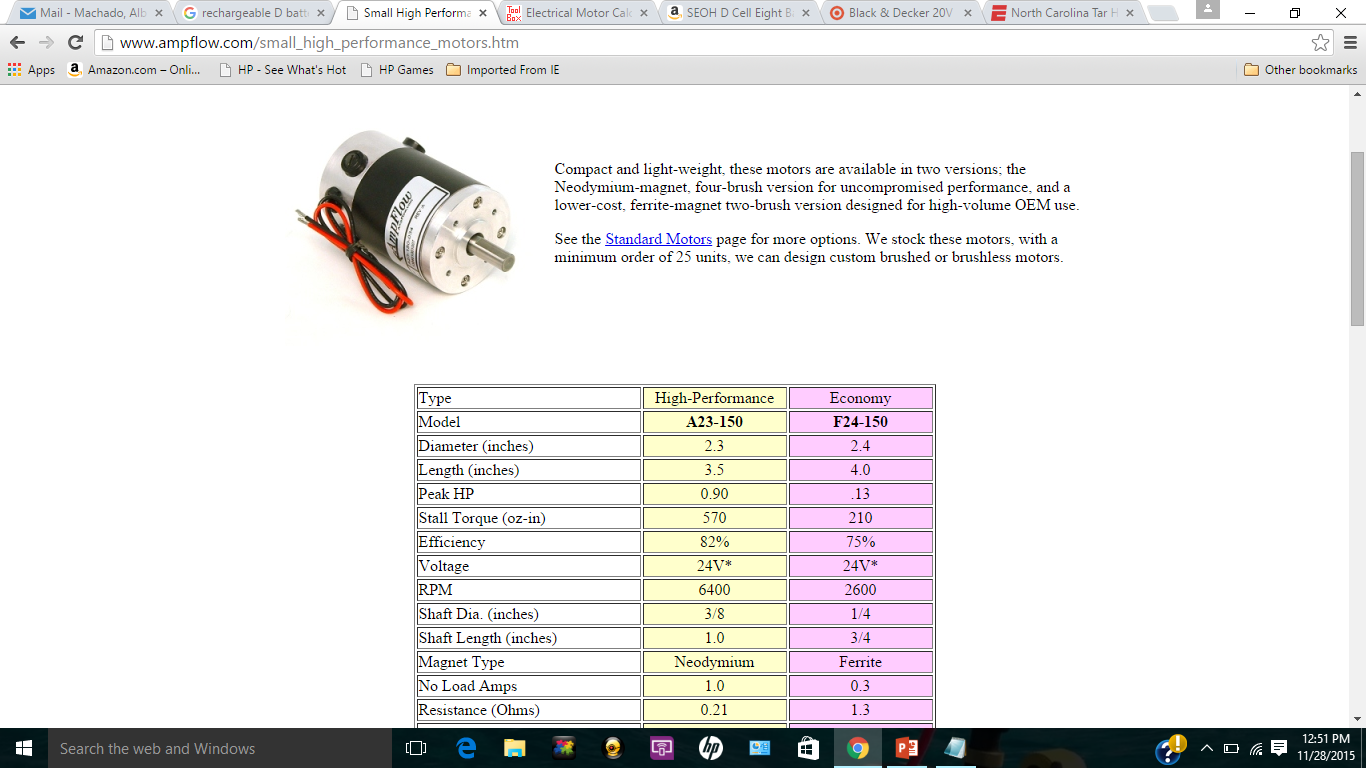 Operating voltage of 24 V
2,600 no load rpm
1/8 horsepower
Alberto Machado
20
[Speaker Notes: 12V-24V operating voltage. 1/8 hp	2600 no load rpm at 24V	will need to be geared down for desired torque, needs Guptas approval
http://www.ampflow.com/small_high_performance_motors.htm]
L293D H-Bridge Motor Driver [6]
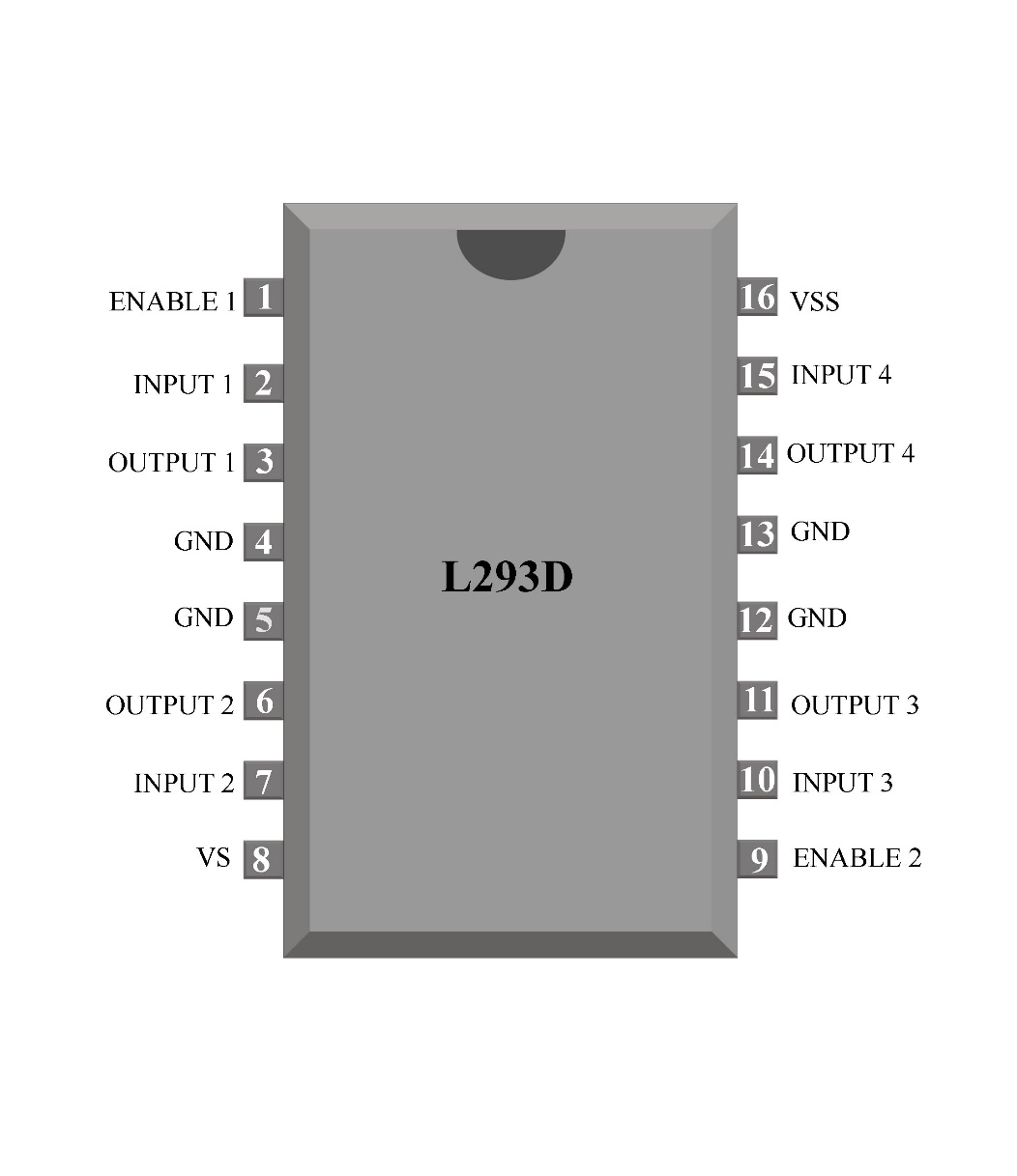 Alberto Machado
21
[Speaker Notes: L293D H-Bridge Motor Driver, we will need 3. Explain how it works.]
Cutting Mechanism Electronics
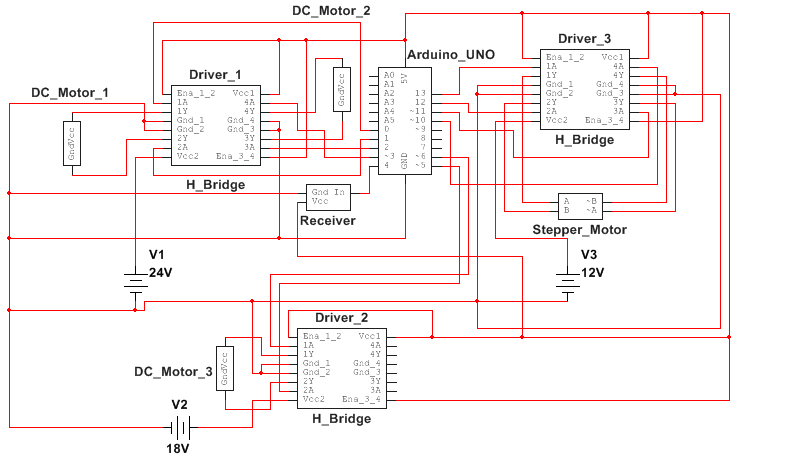 Alberto Machado
16
22
[Speaker Notes: This is all of the components inside of the cutter. Talk about each component.]
Cutting Mechanism Batteries
16 rechargeable D batteries – 3.5 hours of use minimum
10,000 mAh
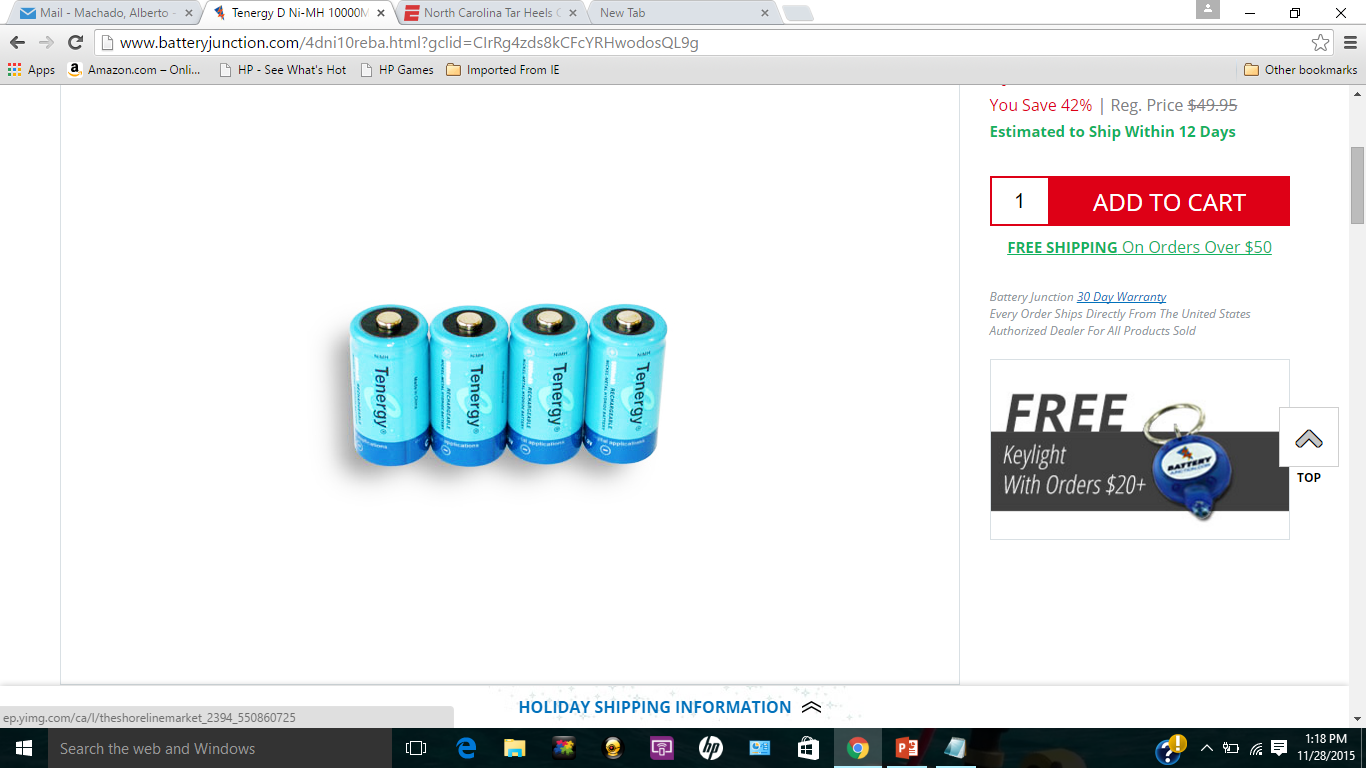 Derek Morin
23
[Speaker Notes: 2- 8 D cell battery holders		Dimension for both together:		5.25” L x 2.75”W x 4.5”H
http://www.vetco.net/catalog/product_info.php?products_id=956&gclid=CLS3nI3Zs8kCFQuPHwodz_oIuA

8 D batteries will last the DC motors 1-1.5hrs of total time use, 16 D batteries will last 3.5-4hrs of use. Going to get approval from sponsor before making final.
http://www.batteryjunction.com/4dni10reba.html?gclid=CIrRg4zds8kCFcYRHwodosQL9g]
Transmitter and Receiver [7]
Operation voltage: 12 V
Antenna Length: 6.8”
Communication distance: 100 ft
Derek Morin
24
[Speaker Notes: Talk about Transmitter and Receiver. How much Voltage and how long antenna is needed for communication
Extremely cheap. We have an Arduino Library made for this particular device. Online resources have told us that when powered at 12V and with an antenna of atleast 6”, it will be more than enough range to reach the cutting mechanism from the ground. I have ordered one that should get in at any moment and they will be tested over winterbreak.]
Joystick and Buttons [8]
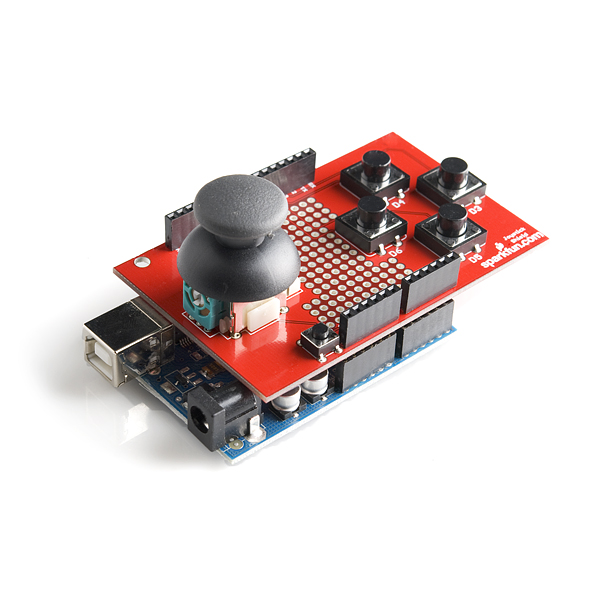 Derek Morin
25
[Speaker Notes: The controller will also use an Arduino UNO and will use a joystick shield for user input. Fits perfectly.]
Joystick and Buttons [8]
Joystick Left and Right – traverse the track
Joystick Up and Down – Saw in and out

Button D: 	Turn on Saw
Button A:	Turn off Saw
Button B:	Pitch Saw Up
Button C:	Pitch saw down
Derek Morin
26
[Speaker Notes: Schematic of joystick shield when attached. Receiver will be connected to a pin that is free (Such as D10). 
Joystick:
Left/Right  move around track
Up/Down  Saw moves in and out

Button D: 	Turn on Saw
Button A:	Turn off Saw
Button B:	Pitch Saw Up
Button C:	Pitch saw down]
Controller Batteries
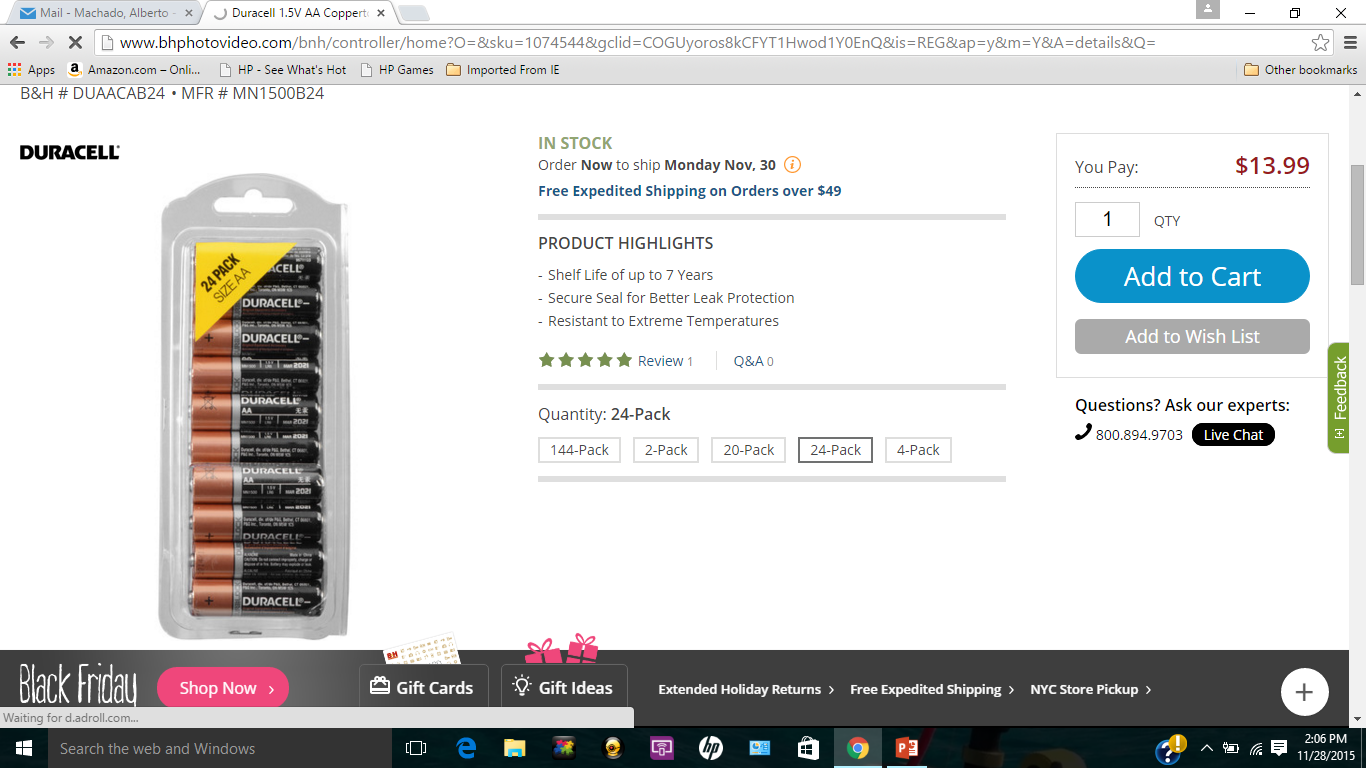 Derek Morin
27
[Speaker Notes: Controller will be powered by 8 AA batteries. 
Holder dimension: 2.5” L  x 2.25” W x 1” H
Holder:
http://www.parts-express.com/8-aa-cell-battery-holder--140-978?utm_source=google&utm_medium=cpc&utm_campaign=pla

Non-Rechargeable since they will last long in the controller (low power requirements) and the batteries are cheap
Batteries:
http://www.bhphotovideo.com/bnh/controller/home?O=&sku=1074544&gclid=COGUyoros8kCFYT1Hwod1Y0EnQ&is=REG&ap=y&m=Y&A=details&Q=]
Screen and Camera [9]
1
Derek Morin
28
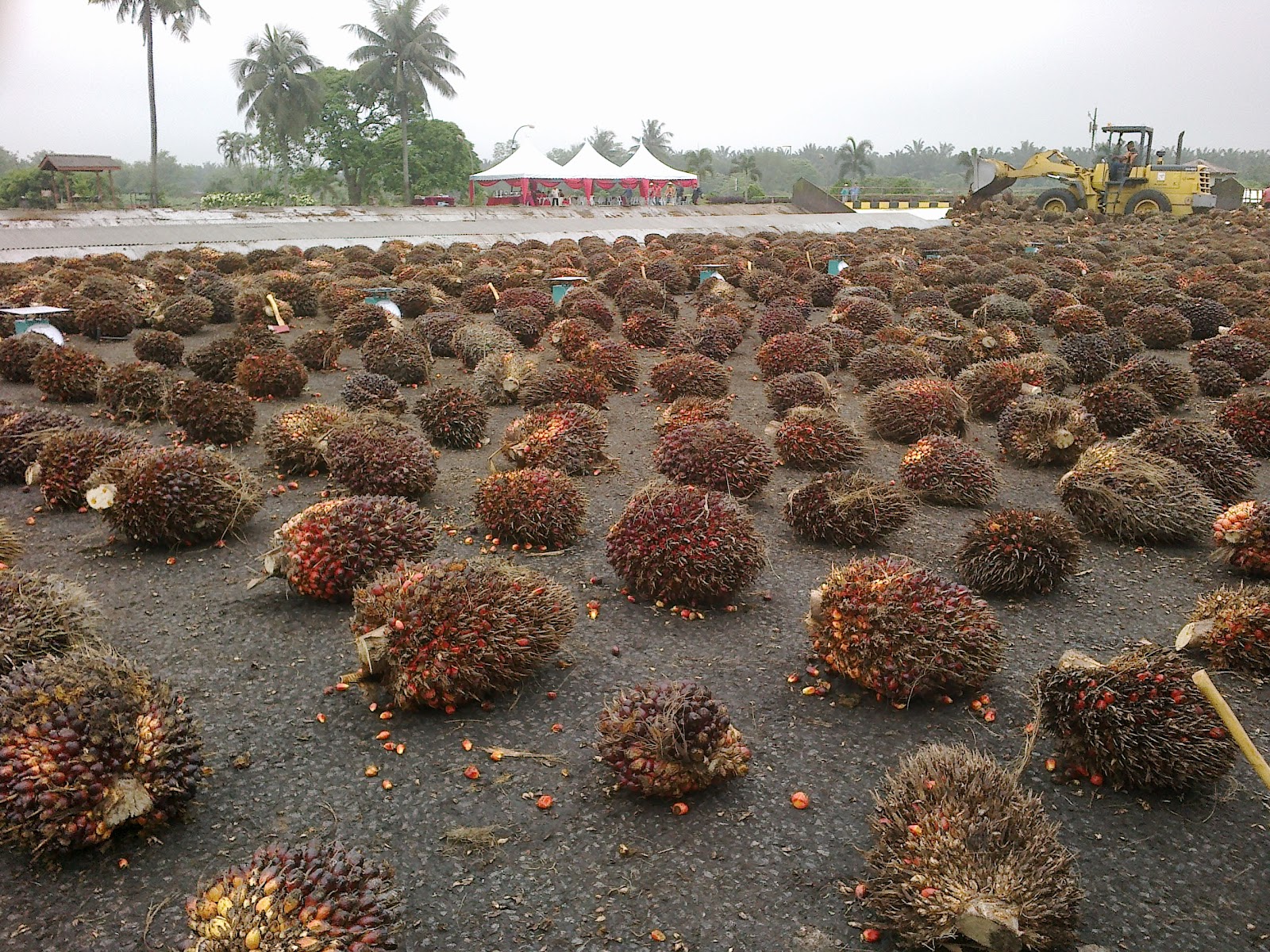 Budget
Enrique Gonzalez
29
[Speaker Notes: We decided to approach this project from the top down since the ring is not only the most complex, it’s also the most important. After designing the ring and cutter and looking for different parts we found that in order to get it to work properly and meet all design requirements it would make up the majority of our budget. Therefore, in order to leave some room in our budget for unexpected failures we have decided to concentrate the majority of the prototype assembly on the cutting and traversing mechanism, but still design the pole and base for following years to build off of.]
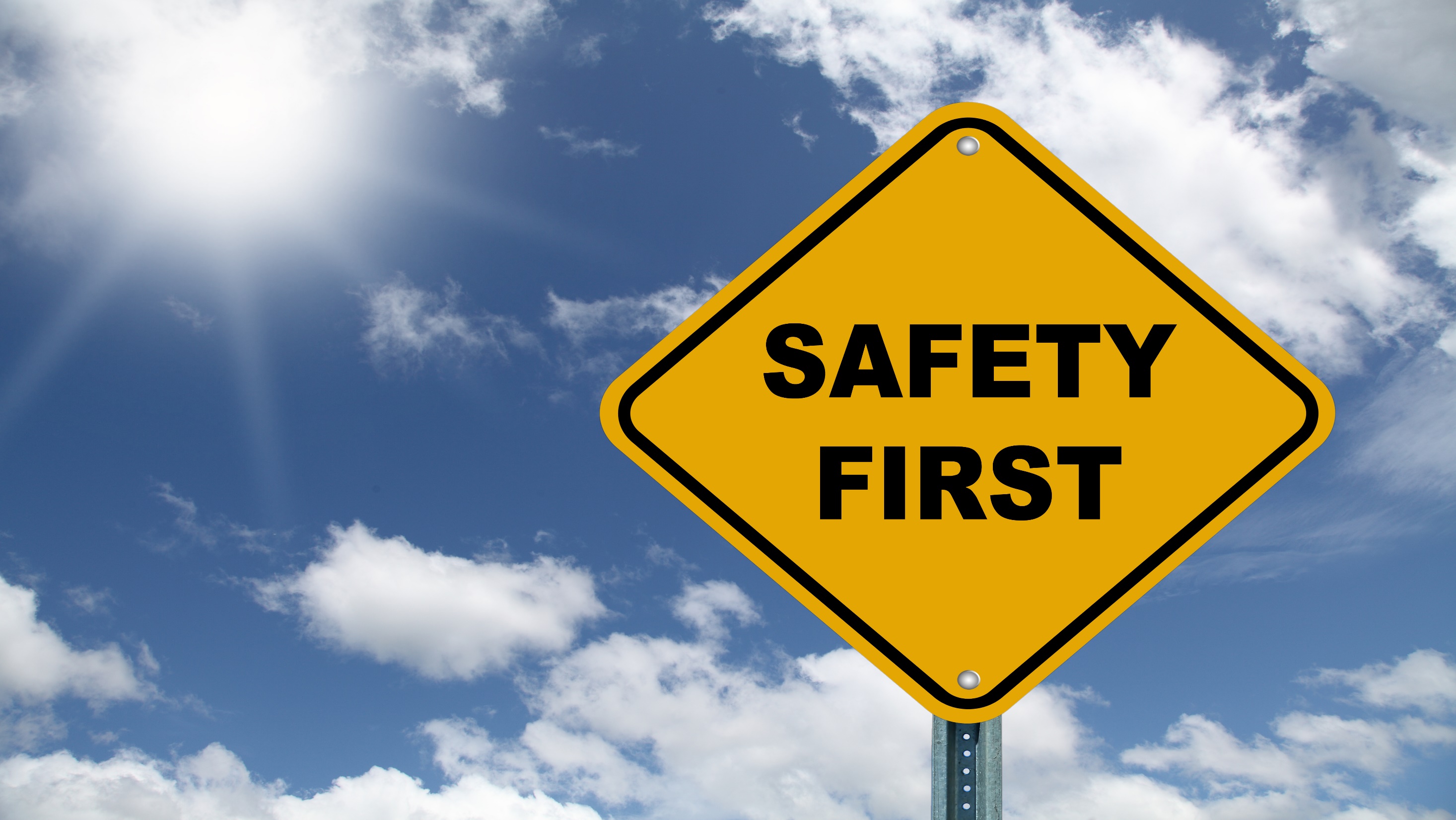 Safety
Pole is attached to tree which prevents it from falling over
Ring also encompasses the tree which eliminates the possibility of the cutter falling down
The chainsaw being used comes with a cover for the blade.
Enrique Gonzalez
30
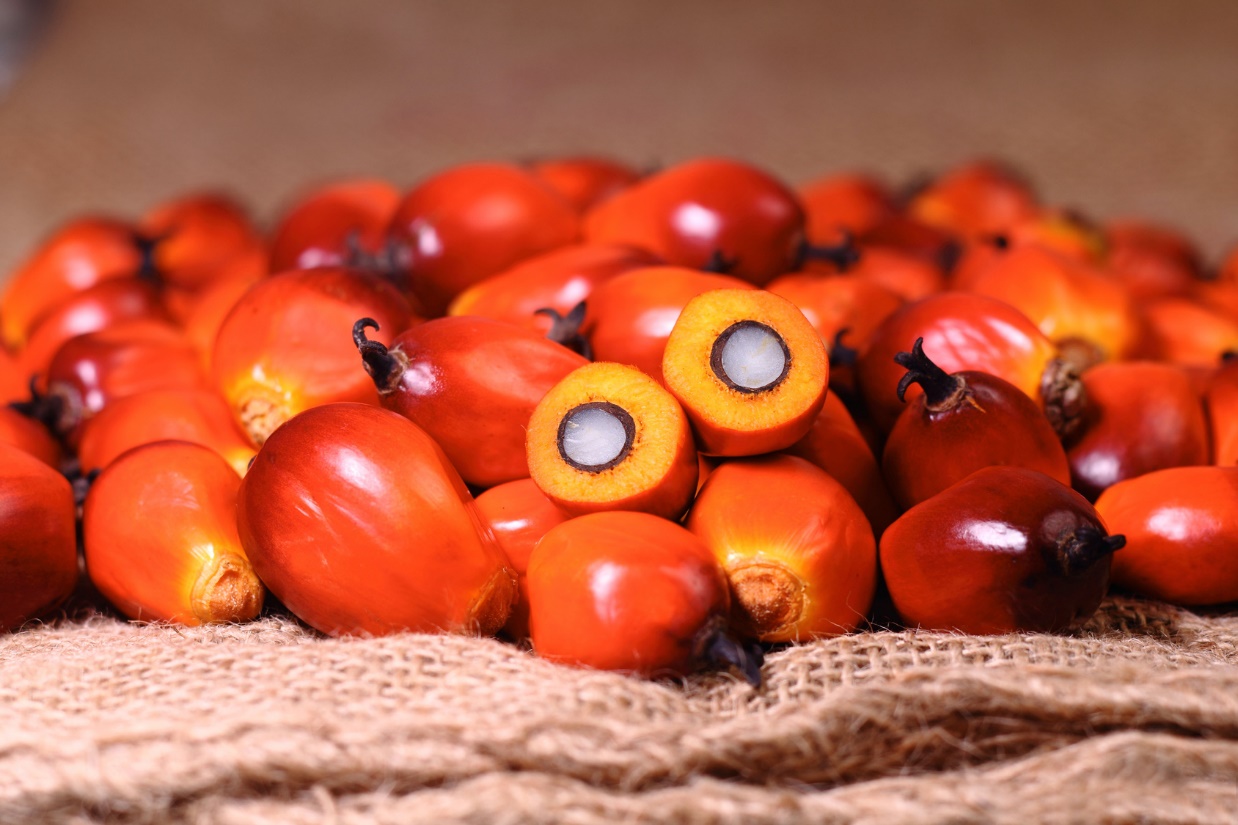 References
[1] G. Diez, P. Howard, M. Gerstenblitt, M. Vetencourt, E. Gonzalez, A. Machado and D. Morin, "Development of a Semi-Autonomous Oil Palm Fruit Harvesting Device - Define Phase," FAMU-FSU College of Engineering, Tallahassee, 2015.
[2] B. Carpenter, C. X. Smith, J. A. Rojas, W. Craig, O. Abakporo and S. Trayner, "Define Phase Report for IE Senior Design Class," FAMU-FSU College of Engineering, Tallahassee, 2011. 	
[3] A. Castle, "Know Your Arduino: A Practical Guide to The Most Common Boards," 12 June 2013. [Online]. Available: http://www.tested.com/tech/robots/456466-know-your-arduino-guide-most-common-boards/. [Accessed 24 November 2015].
Enrique Gonzalez
31
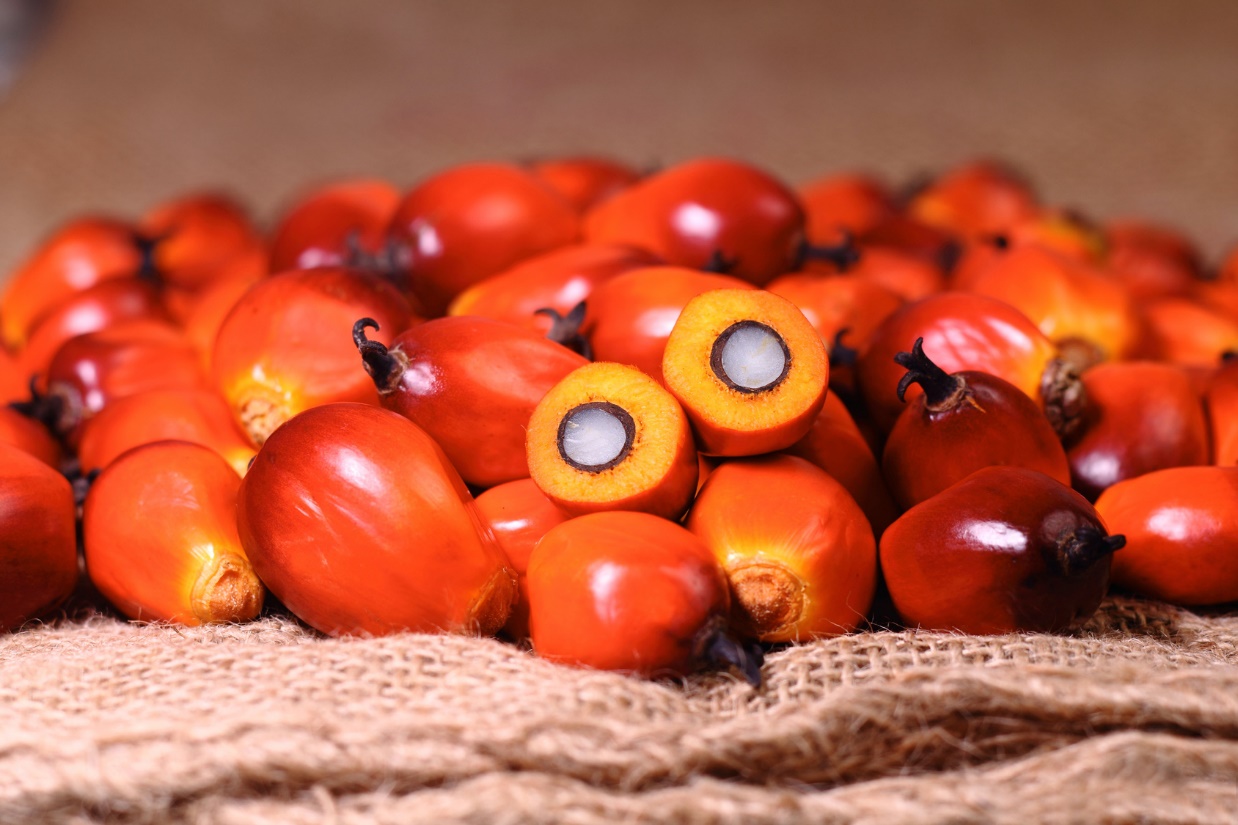 References
[4] AmpFlow, "Small High Performance Motors," 2015. [Online]. Available: http://www.ampflow.com/small_high_performance_motors.htm. [Accessed 29 November 2015]. 	
[5] Lin Engineering, "NEMA SIZE 23 | Step Size 1.8°," 2015. [Online]. Available: http://www.linengineering.com/stepper-motors/E5718.aspx. [Accessed 29 November 2015]. 	
[6] L. George, "L293D – Quadruple Half H DC Motor Driver," 2015. [Online]. Available: https://electrosome.com/l293d-quadruple-half-h-dc-motor-driver/. [Accessed 24 November 2015].
Enrique Gonzalez
32
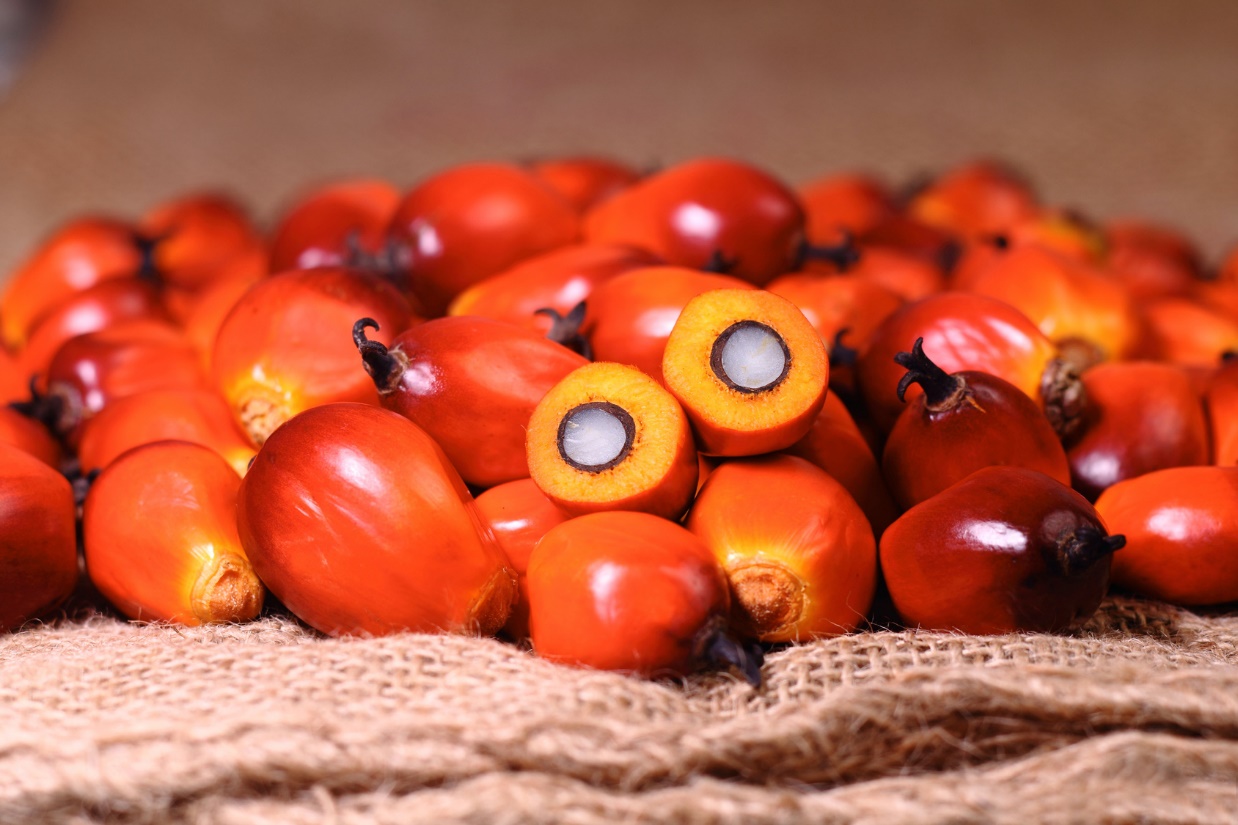 References
[7] Terapeak, "433mhz - Wireless Uhf Receiver - Arduino & Raspberry," 2015. [Online]. Available: http://www.terapeak.com/worth/433mhz-wireless-uhf-receiver-arduino-raspberry/281207346165/. [Accessed 24 November 2015]. 	
[8] StackExchange, "Can I use a 6 pin Bluetooth module in a 4 pin socket?," 30 July 2015. [Online]. Available: http://arduino.stackexchange.com/questions/13818/can-i-use-a-6-pin-bluetooth-module-in-a-4-pin-socket. [Accessed 24 November 2015]. 
[9] Seculife, "Wireless Home Security System Baby Monitor 2.4GHz 7" LCD One 4CH DVR & One 380TVL Weatherproof Camera WRC890+WCM7061B - AU Plug," 2015. [Online]. Available: http://www.seculife.com/details/Wireless-Home-Security-System-Baby-Monitor-2-4GHz-7-LCD-One-4CH-DVR-One-380TVL-Weatherproof-Camera-WRC890-WCM7061B-AU-Plug-84000327D/?utm_source=google&utm_medium=pla&utm_campaign=cse&gclid=CjwKEAiA7MWyBRDpi5TFqqmm6hMSJAD6G. [Accessed 2015 November 2015].
Enrique Gonzalez
33
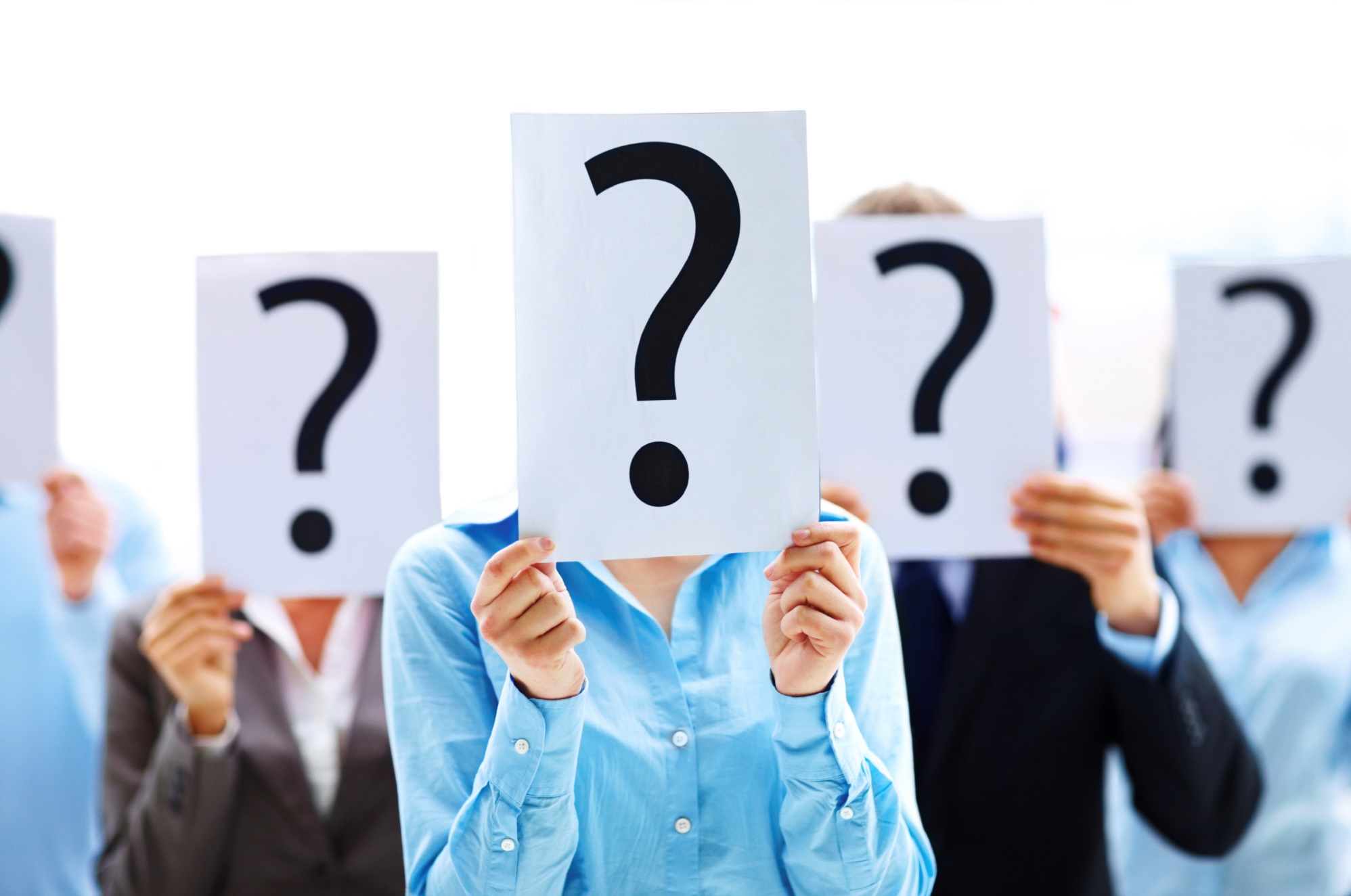 Questions?
Enrique Gonzalez
34